Energetické suroviny ve světě a ČR



Černé uhlí
Hnědé uhlí
Ropa
Zemní plyn
Uran
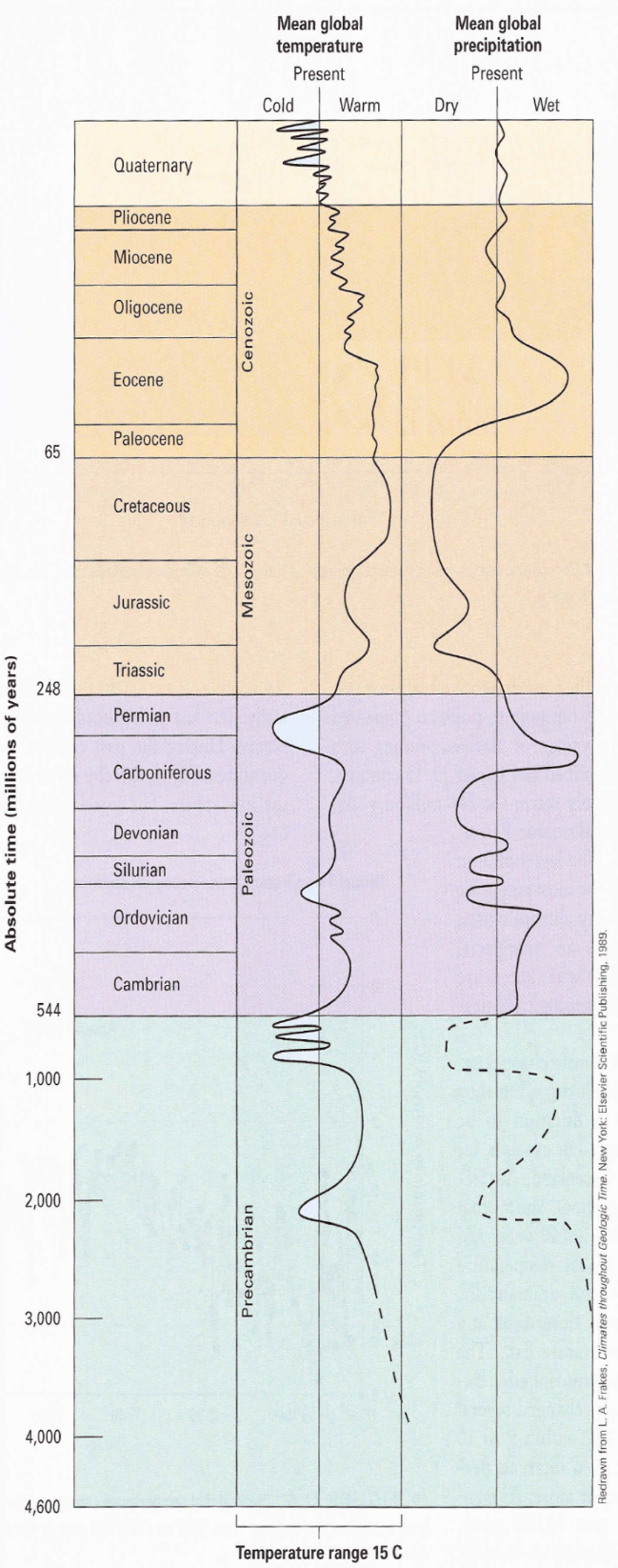 Historický vývoj
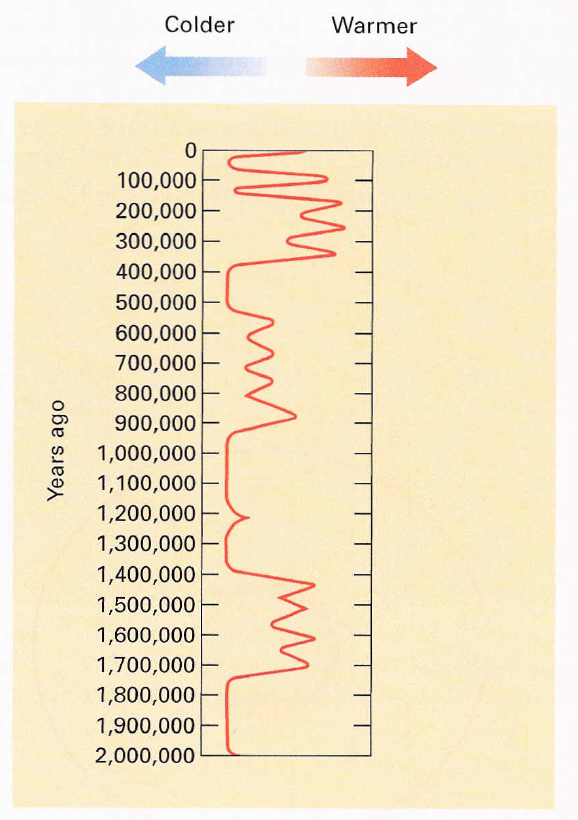 Thompson a Turk (2007)
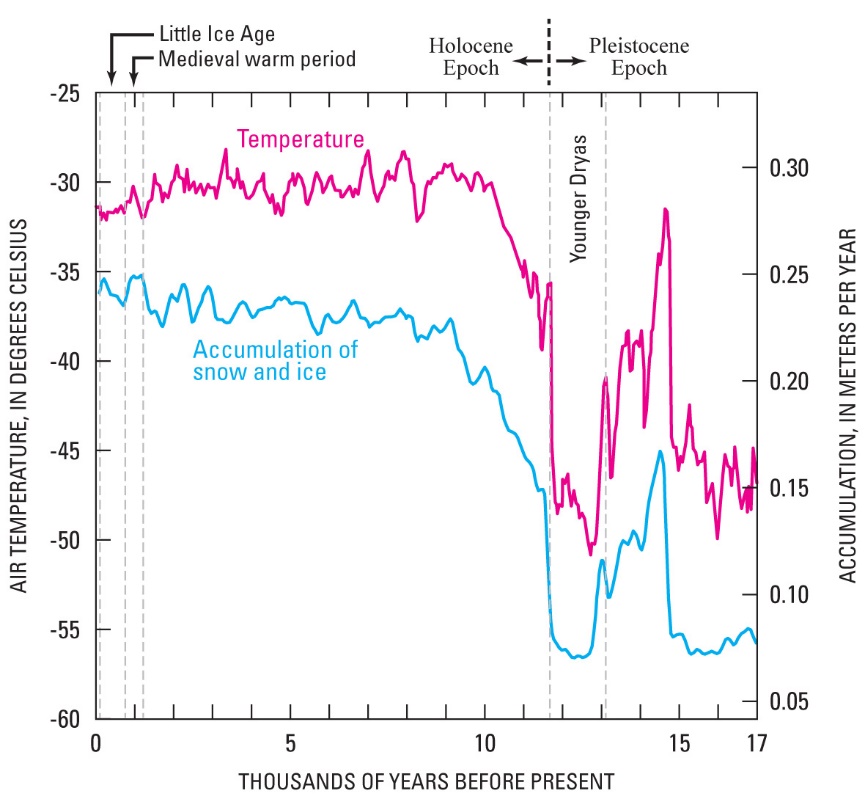 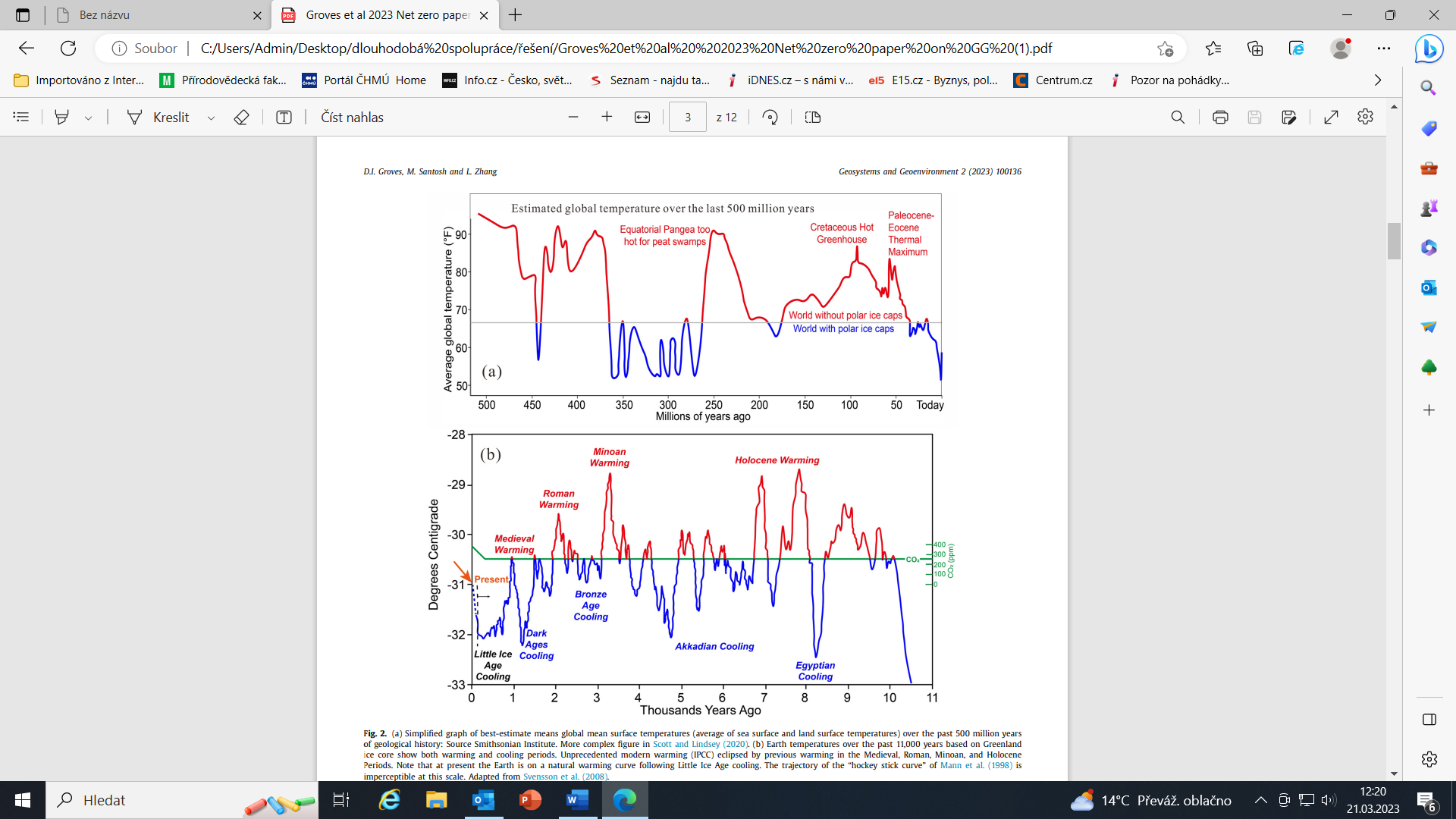 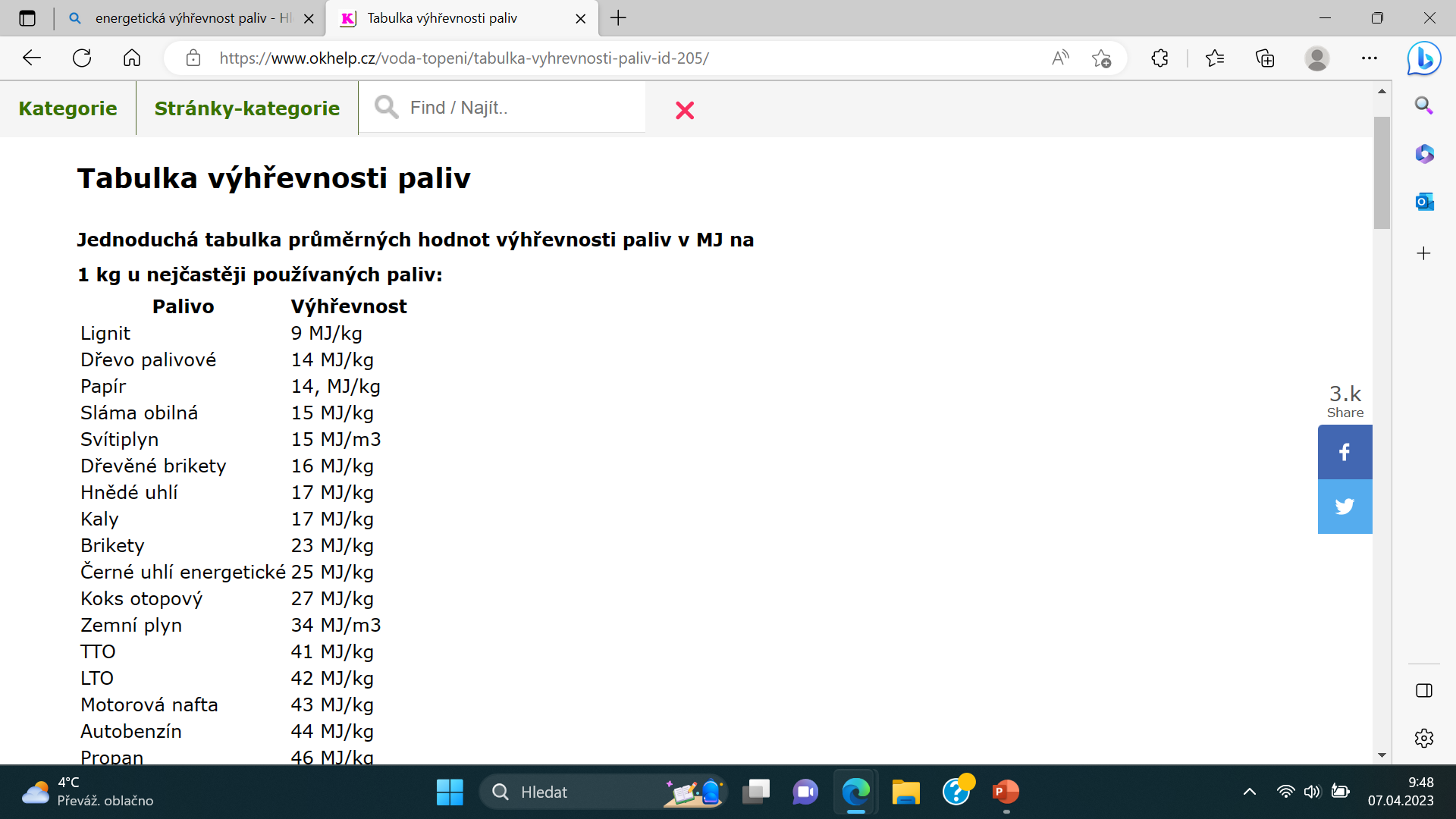 Jaderné palivo Temelín – 3.9 x 106
Černé uhlí
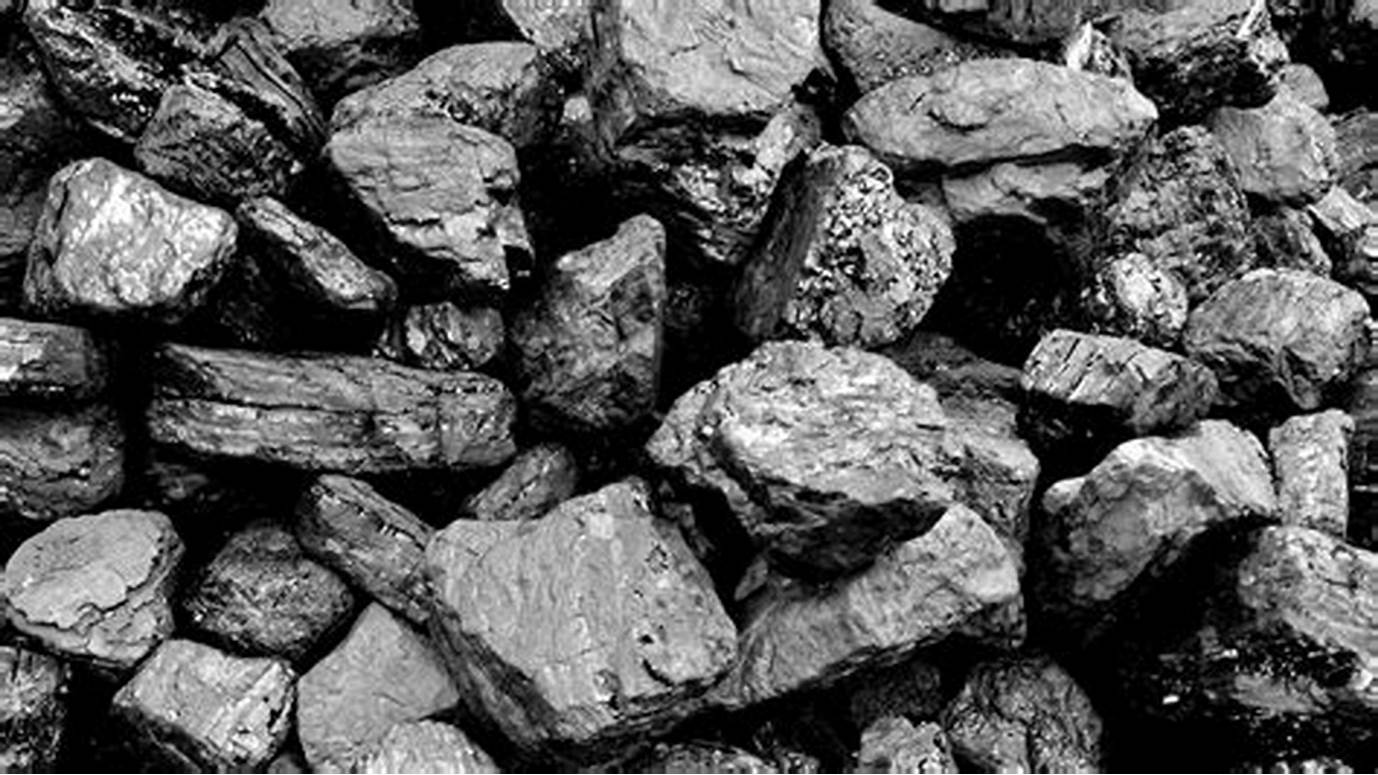 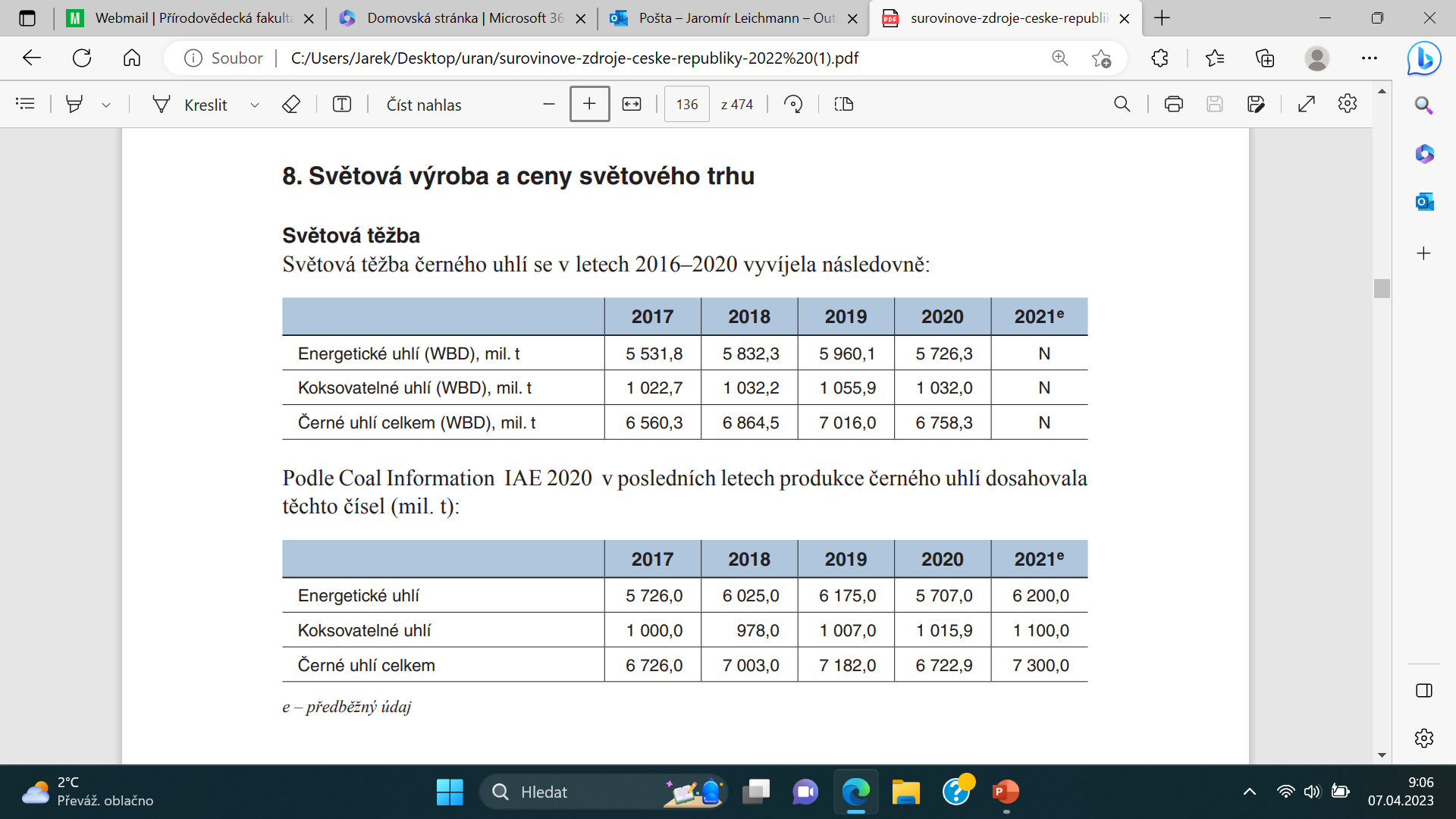 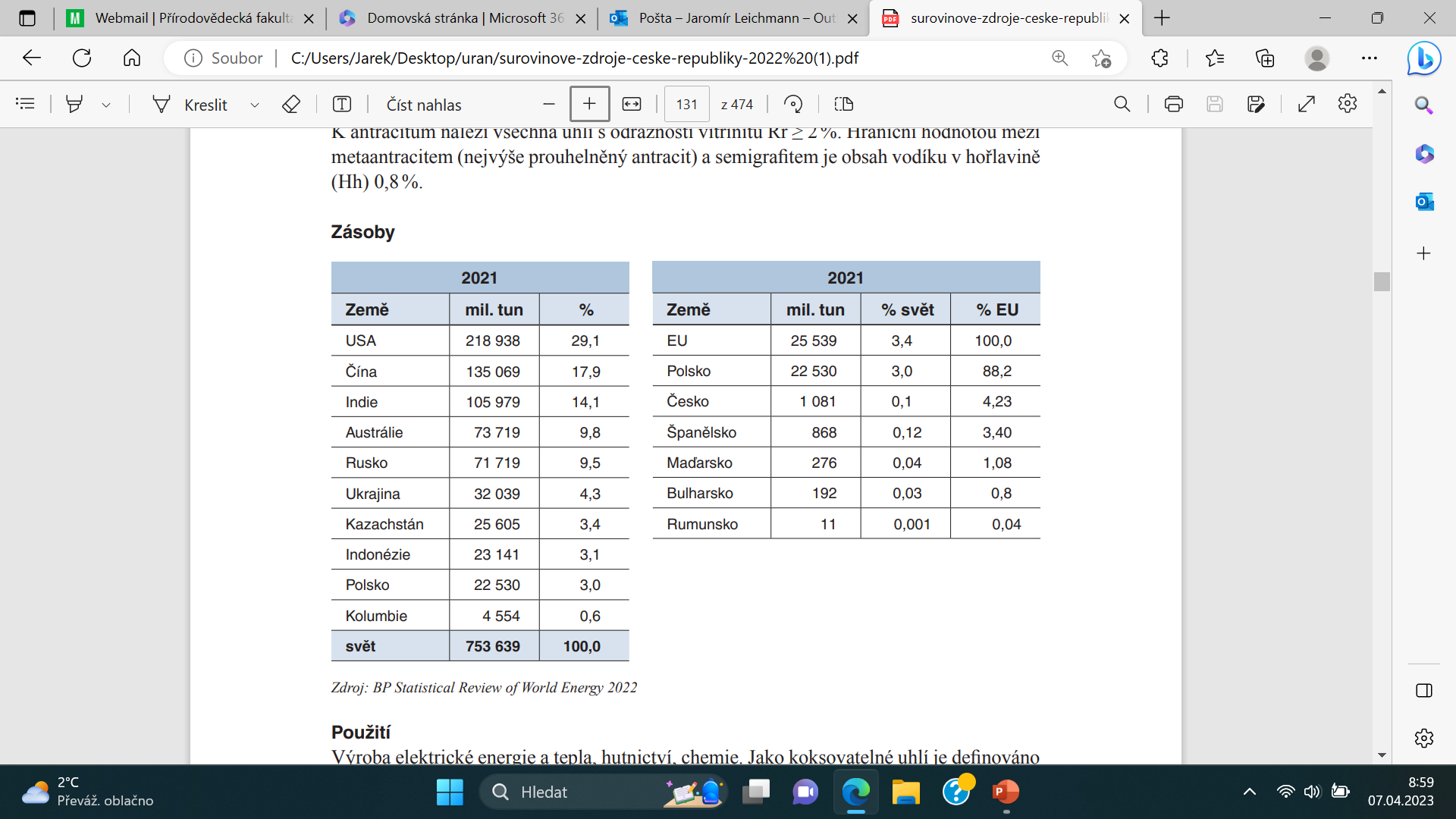 Černé uhlí – světové zásoby
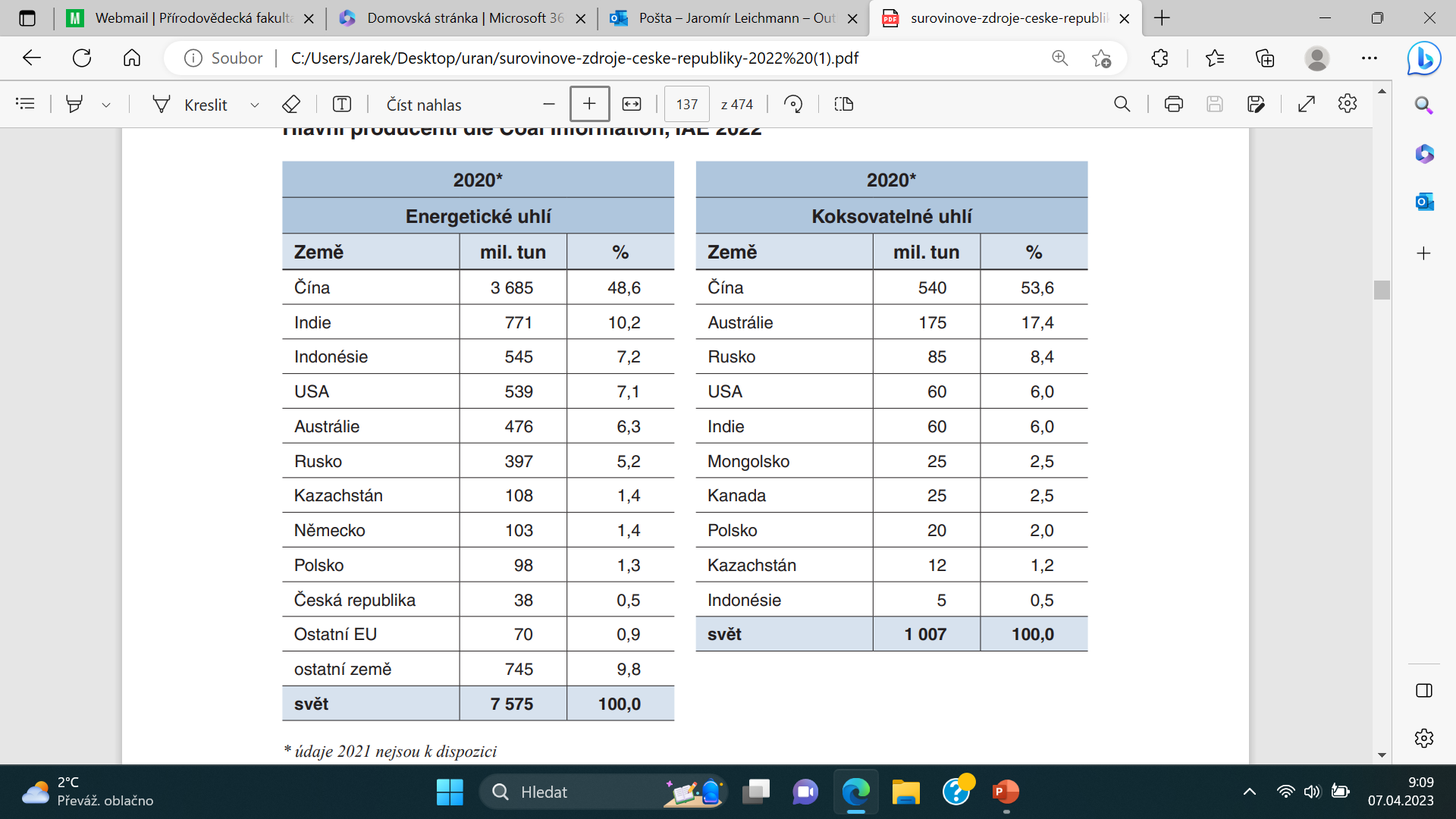 Černé uhlí – největší světoví producenti
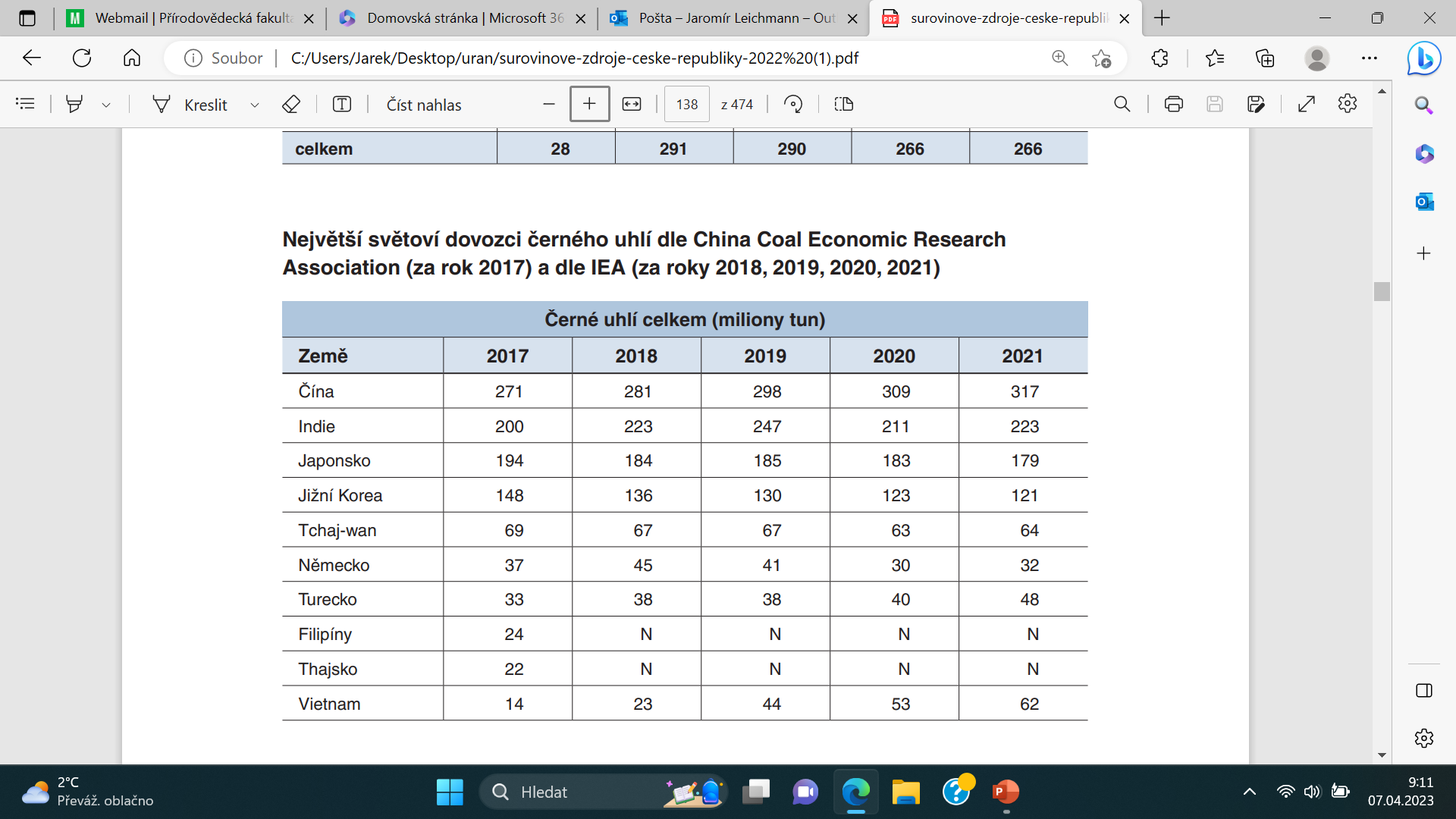 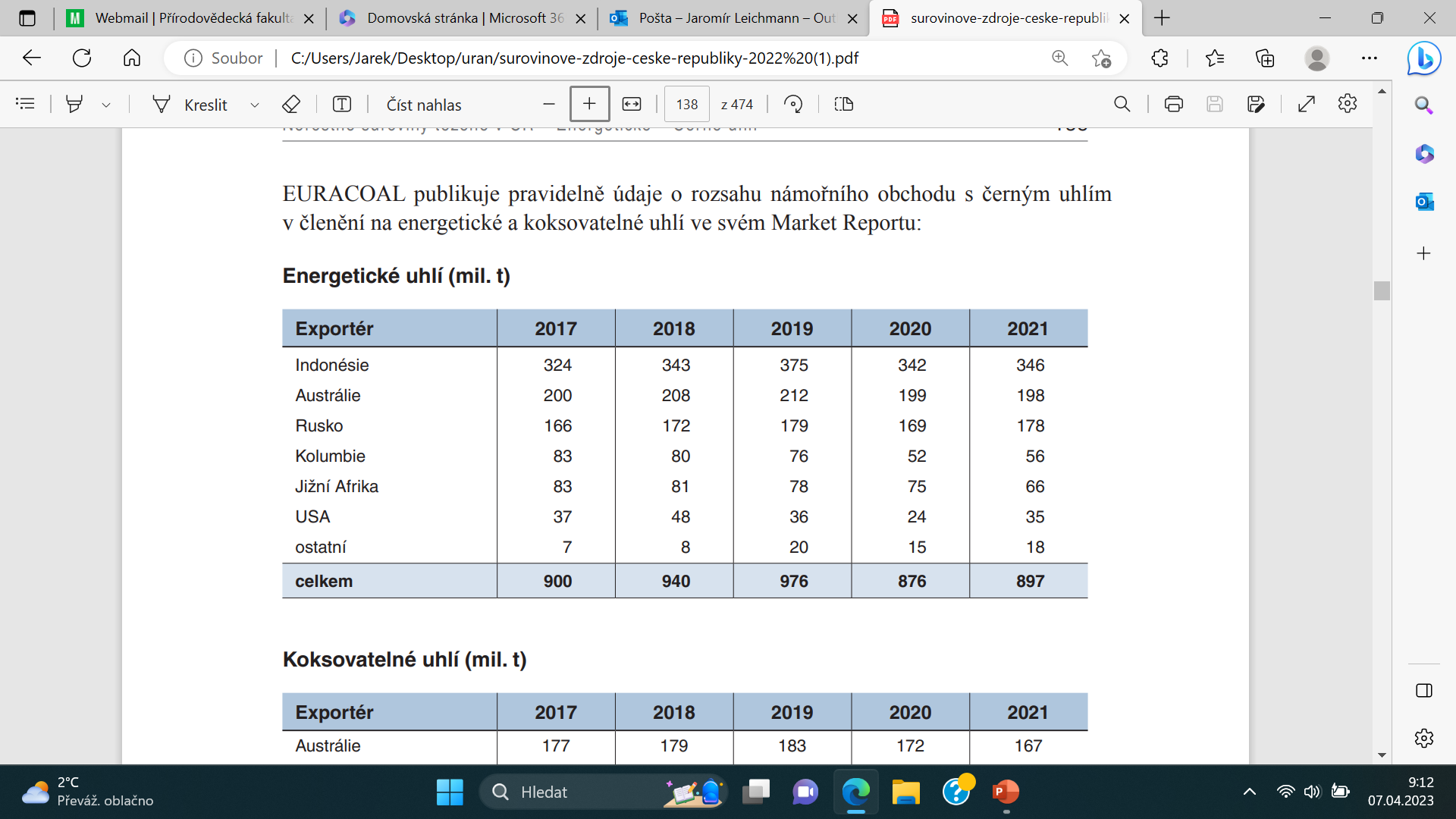 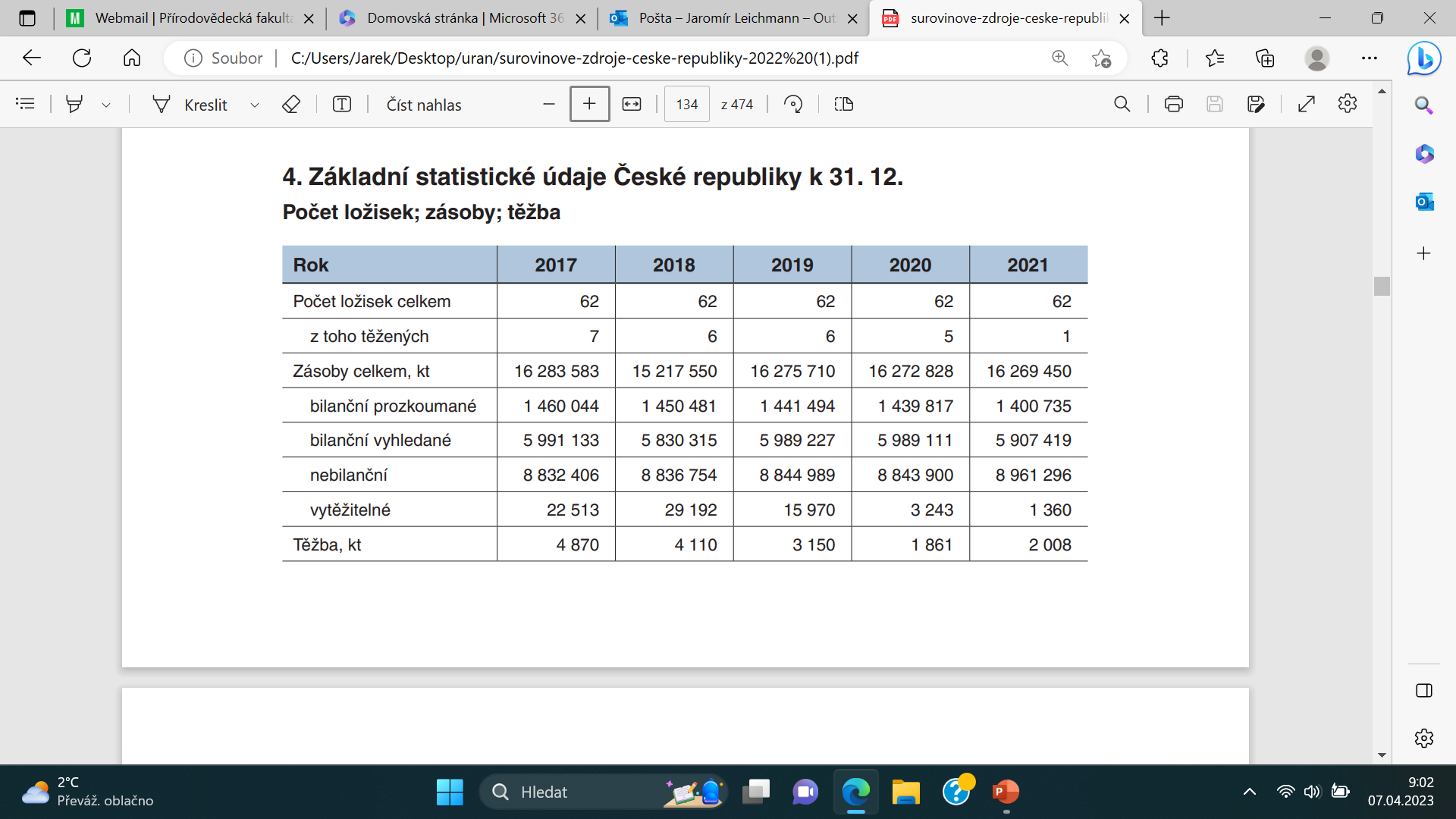 Zásoby a těžba černého uhlí v ČR. Maximální těžba v minulosti 35 mil t
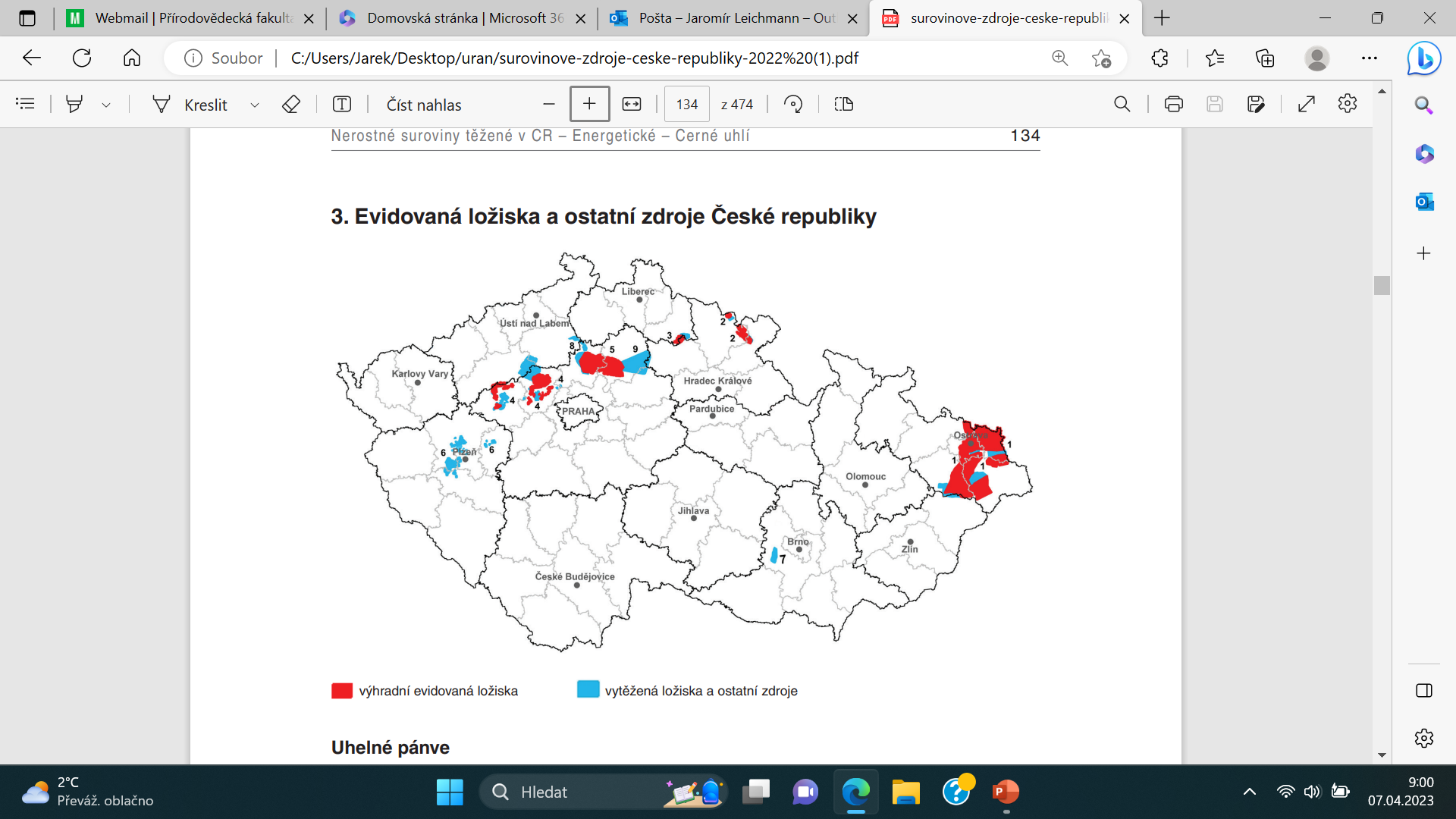 Černé uhlí - ČR
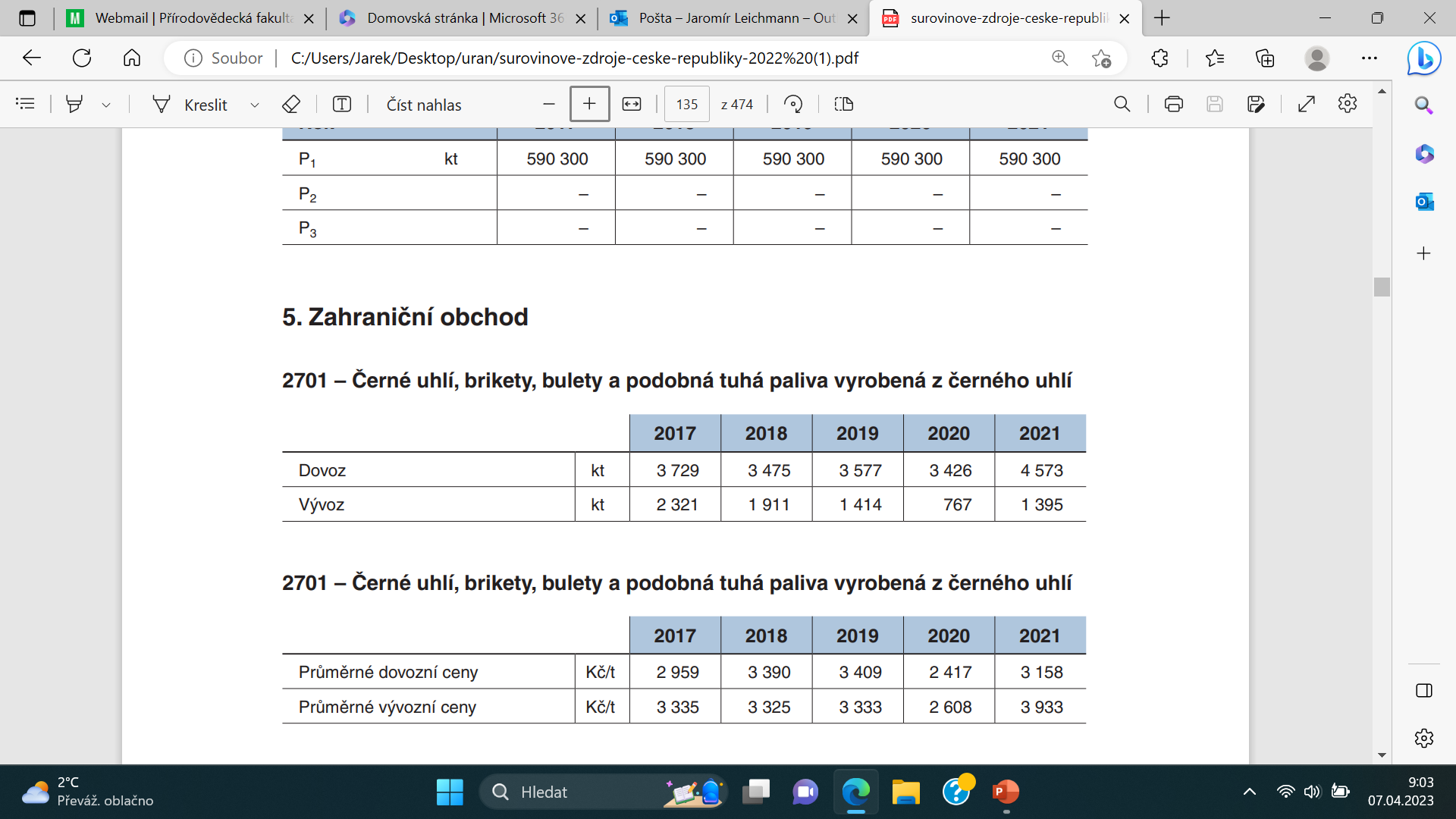 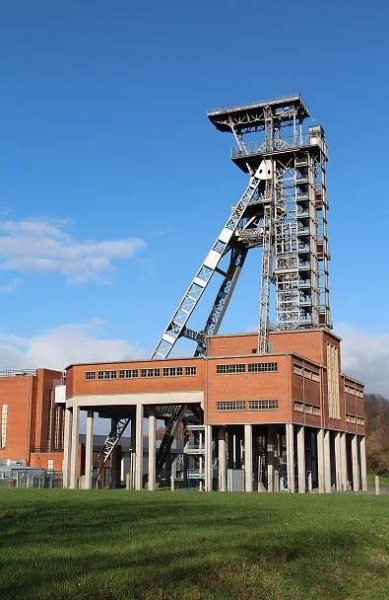 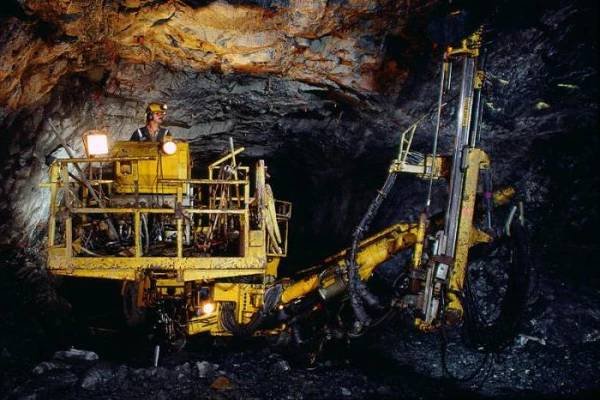 Hnědé uhlí
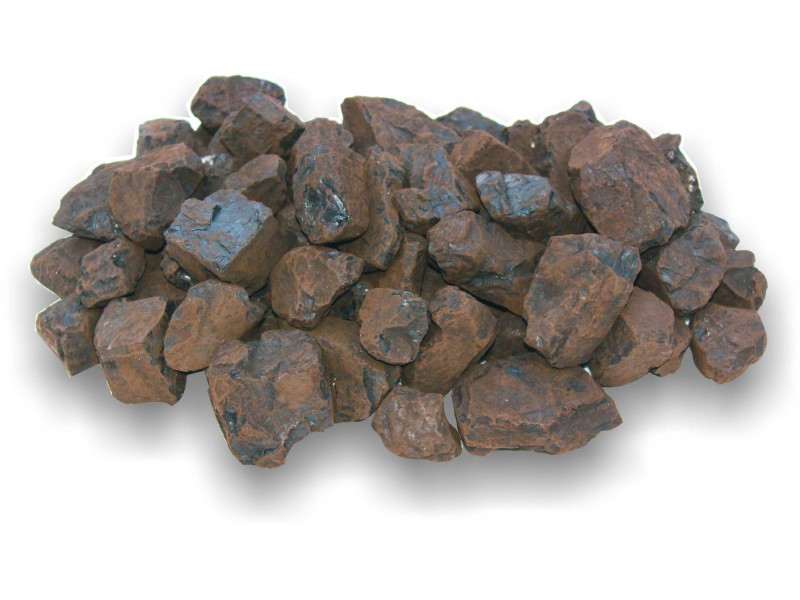 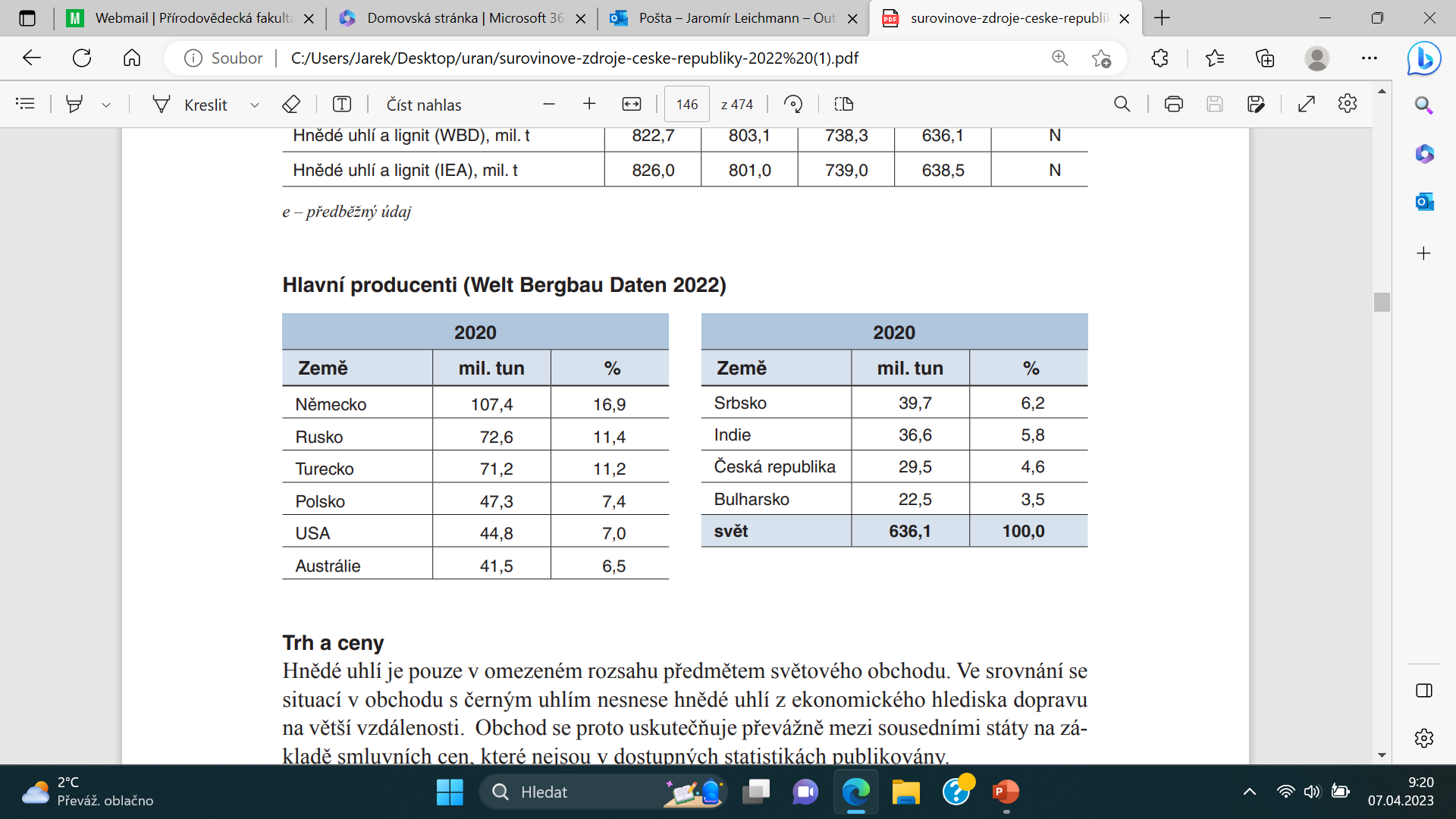 Hnědé uhlí – světová těžba
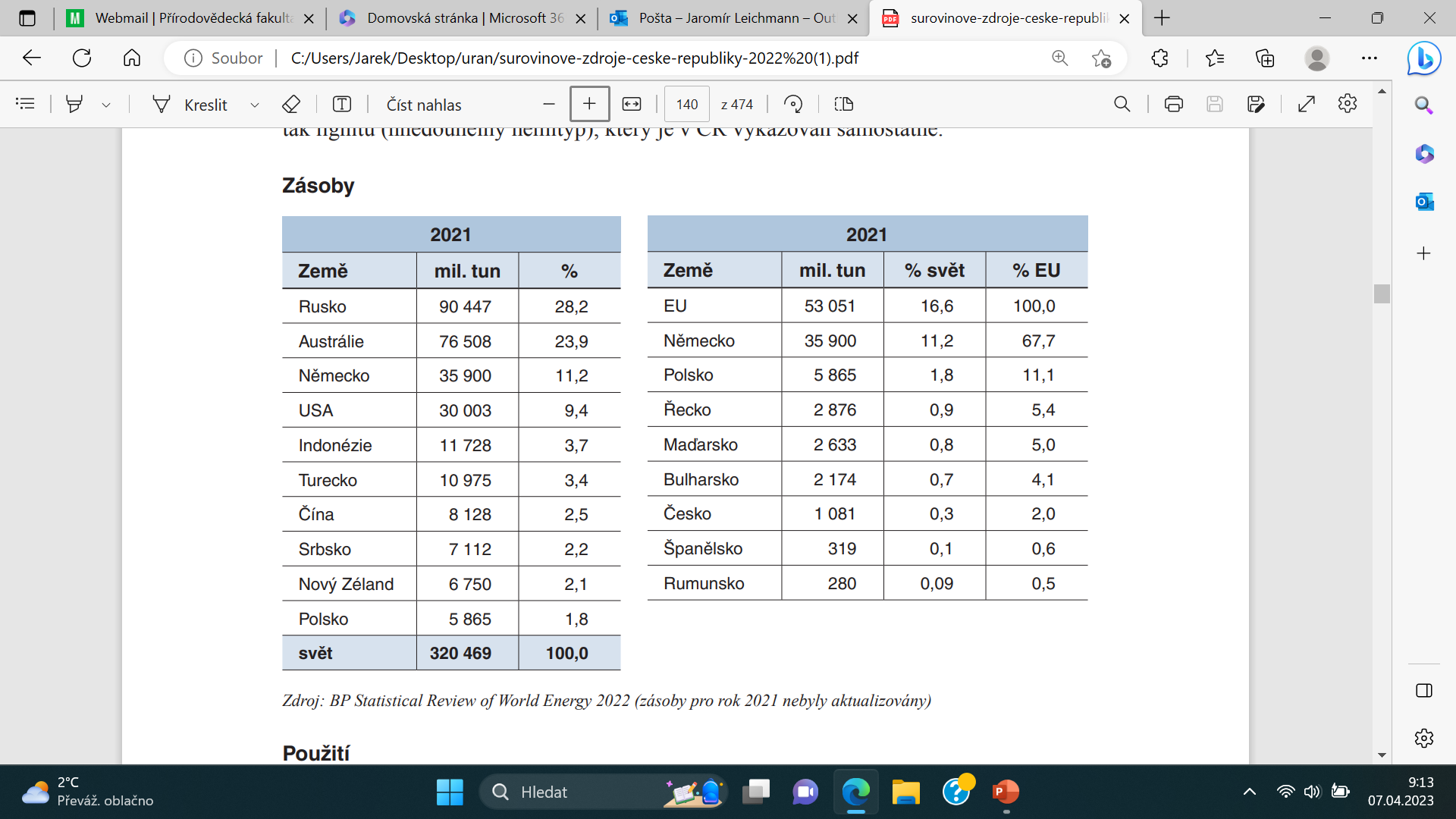 Světové zásoby hnědého uhlí
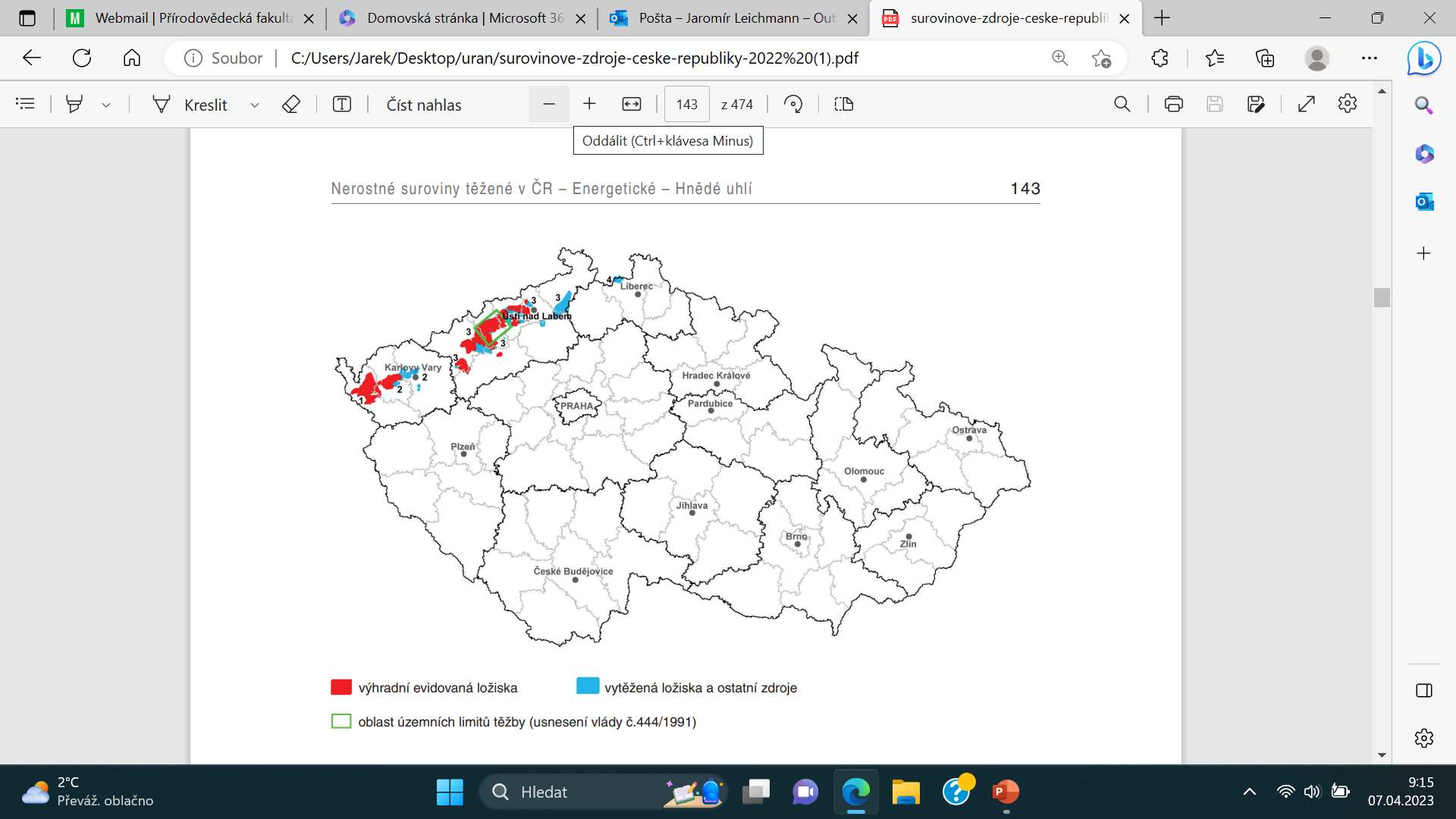 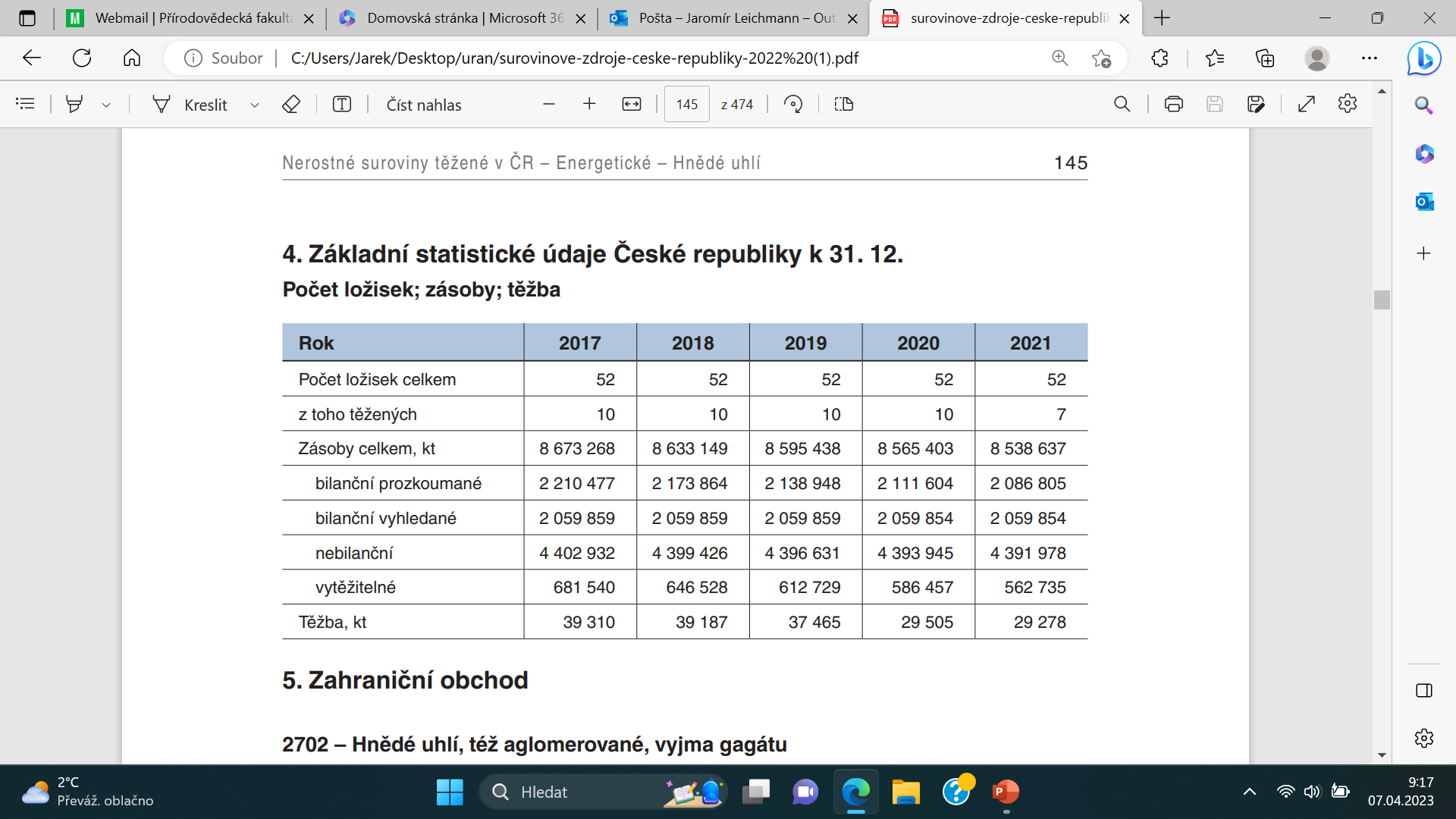 Hnědé uhlí, těžba v ČR. Historické maximum ca 90 mil t/rok
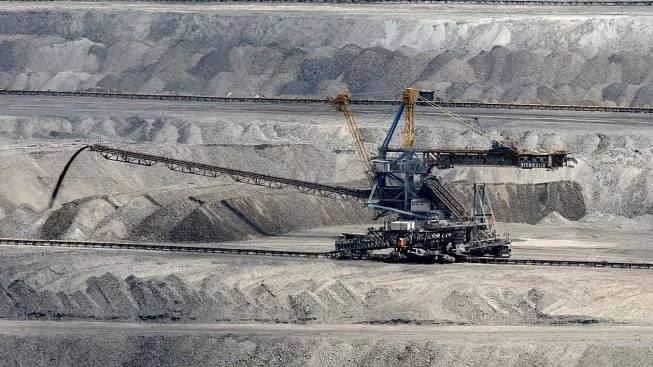 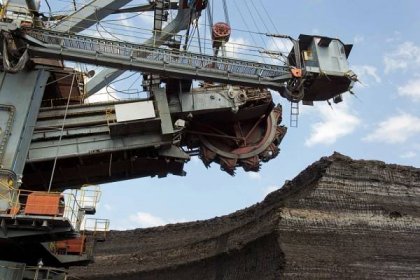 Ropa
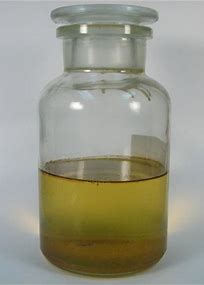 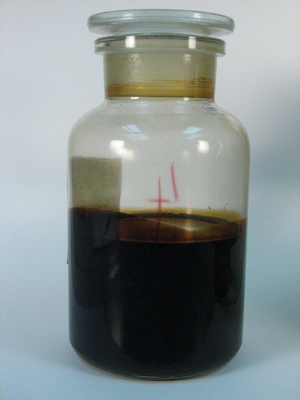 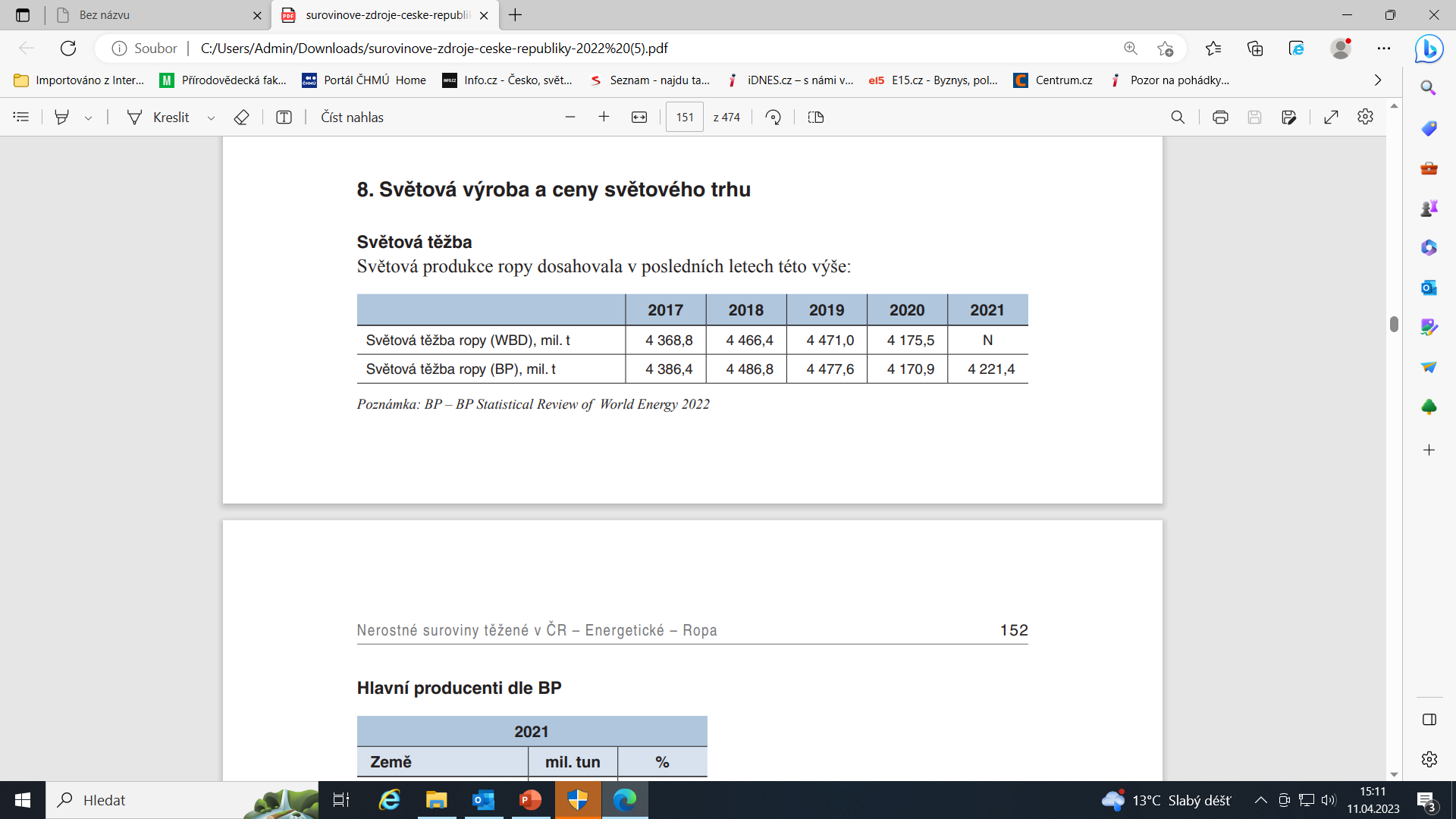 USD/barel. 1 t = ca 7.5 barel
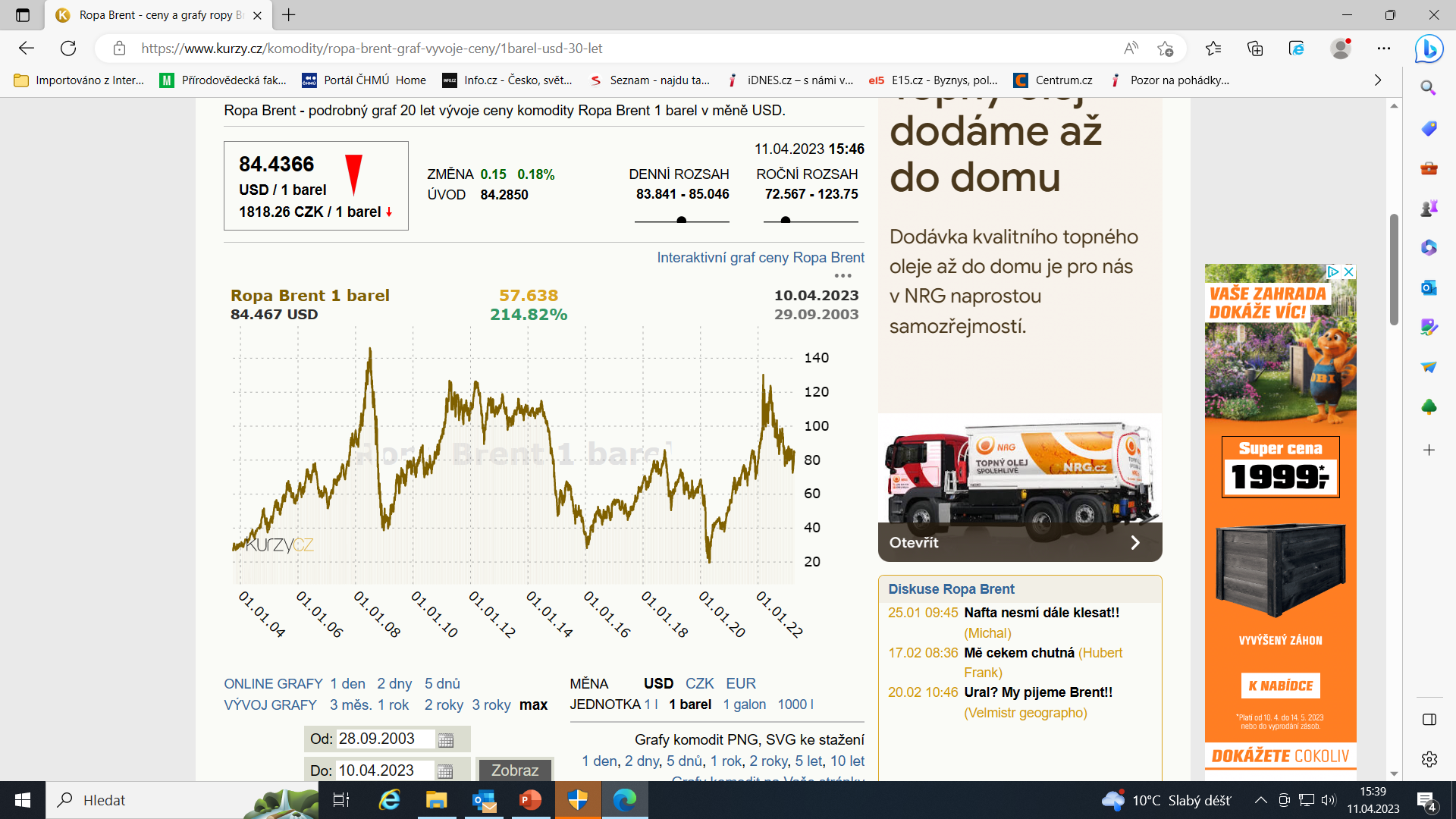 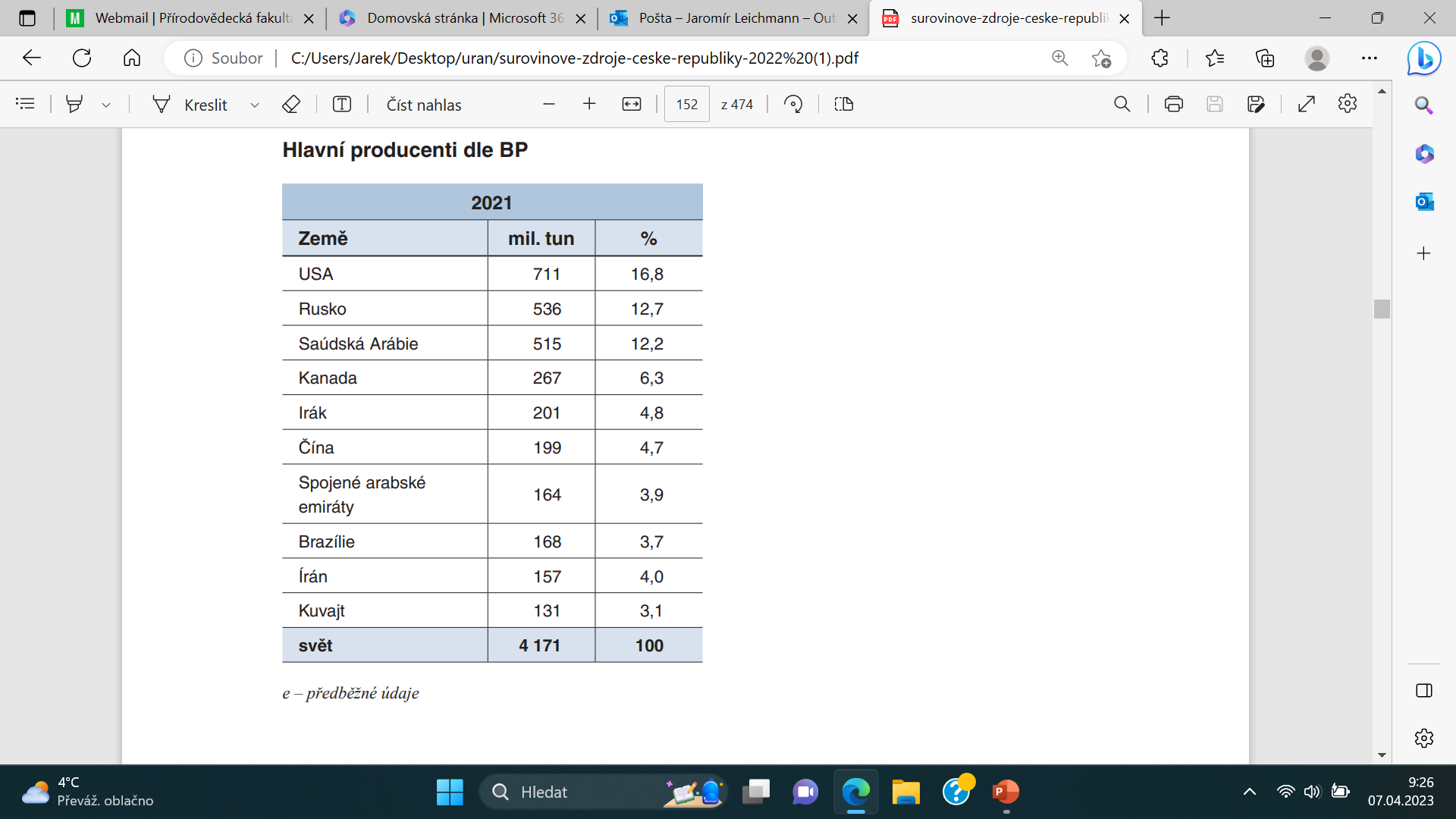 Ropa – světová produkce
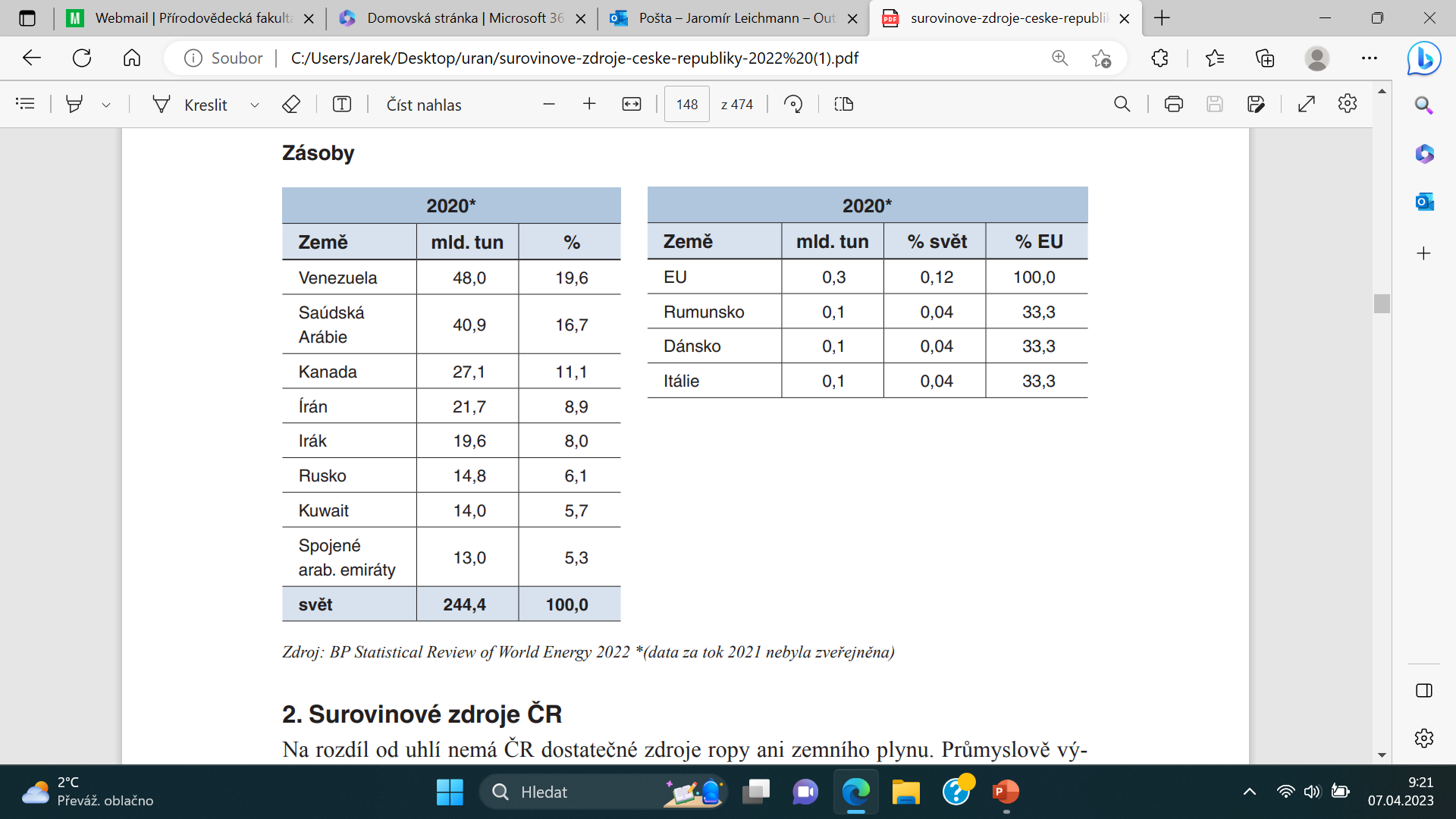 Ropa – světové zásoby
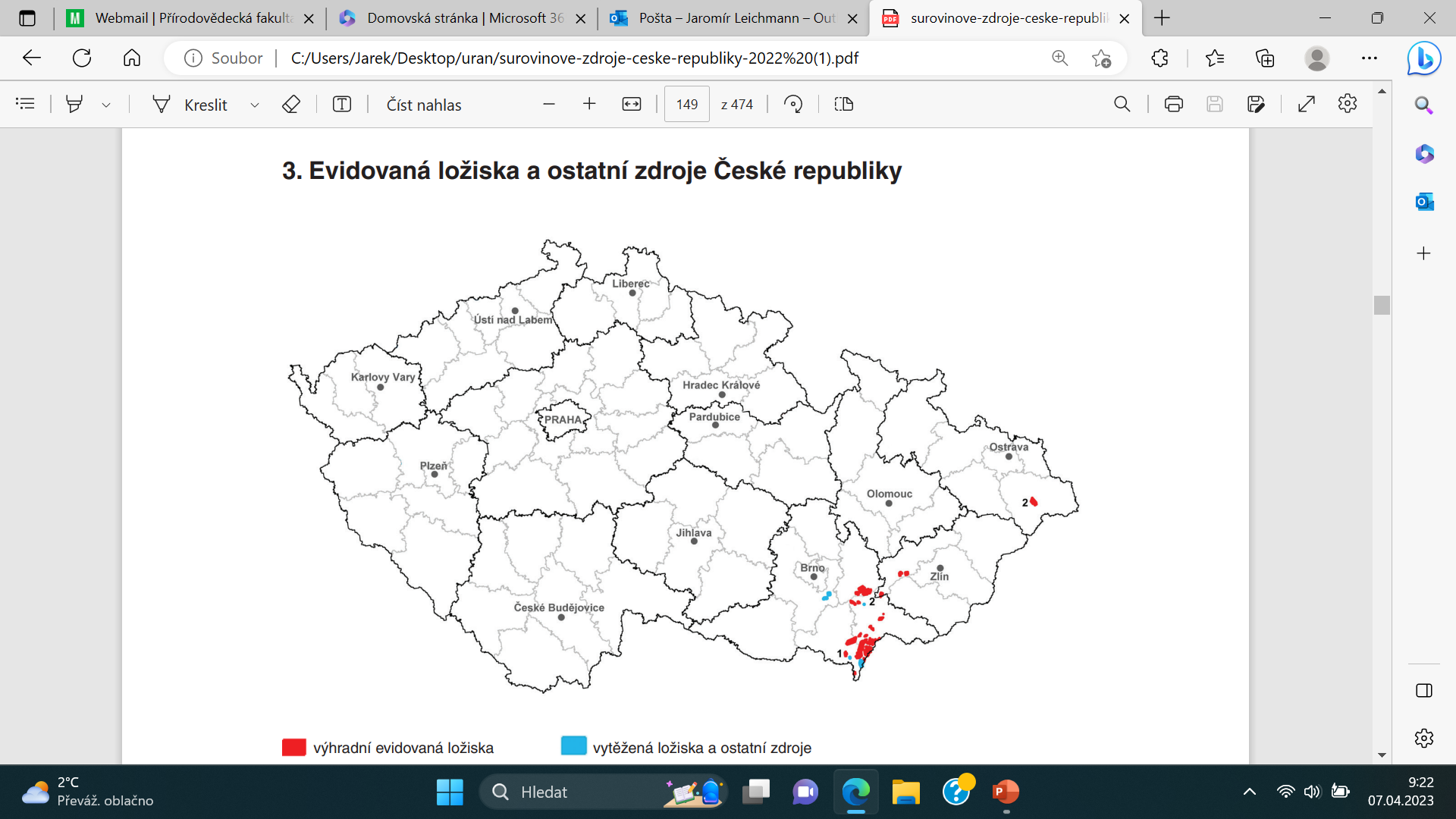 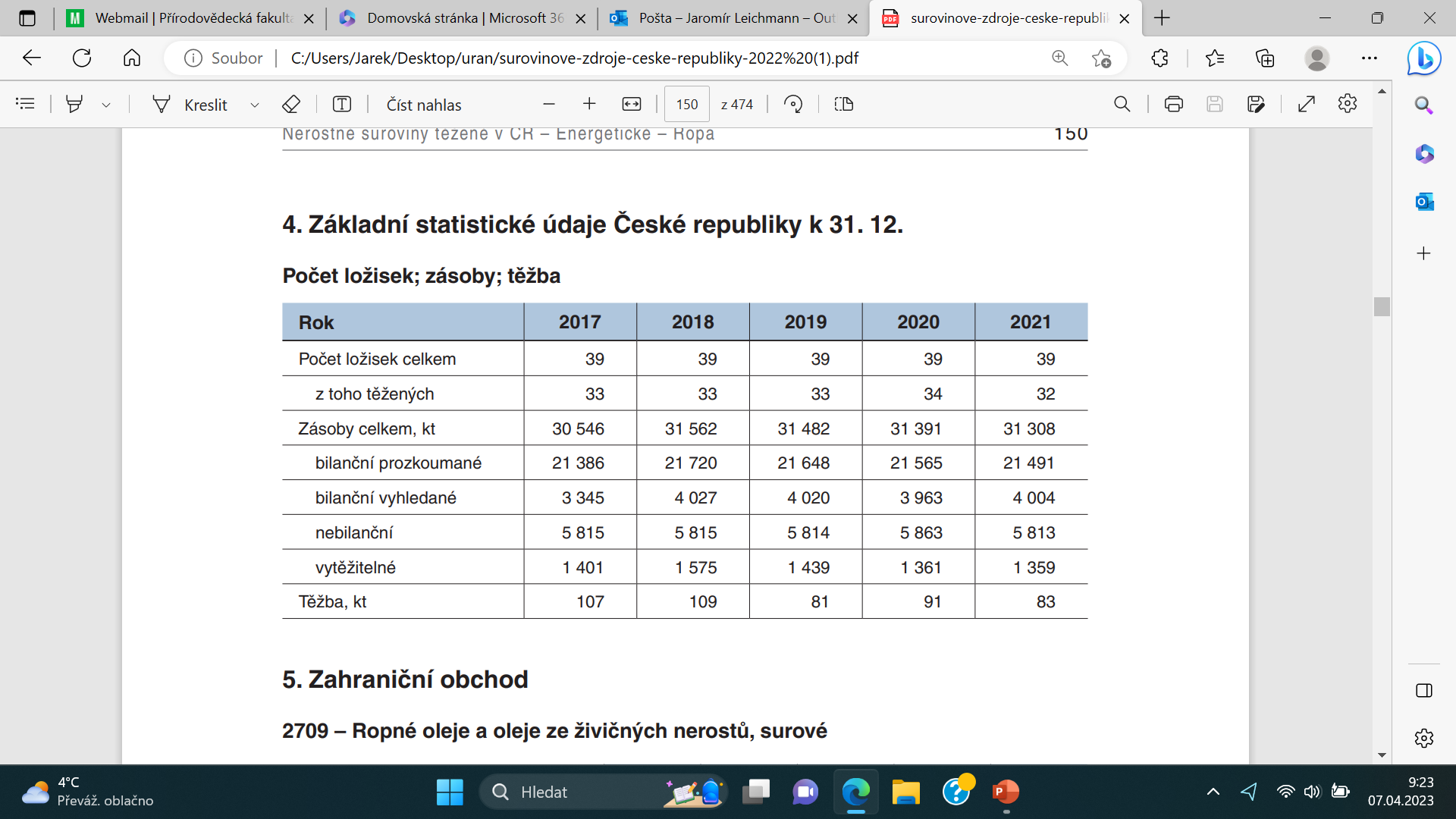 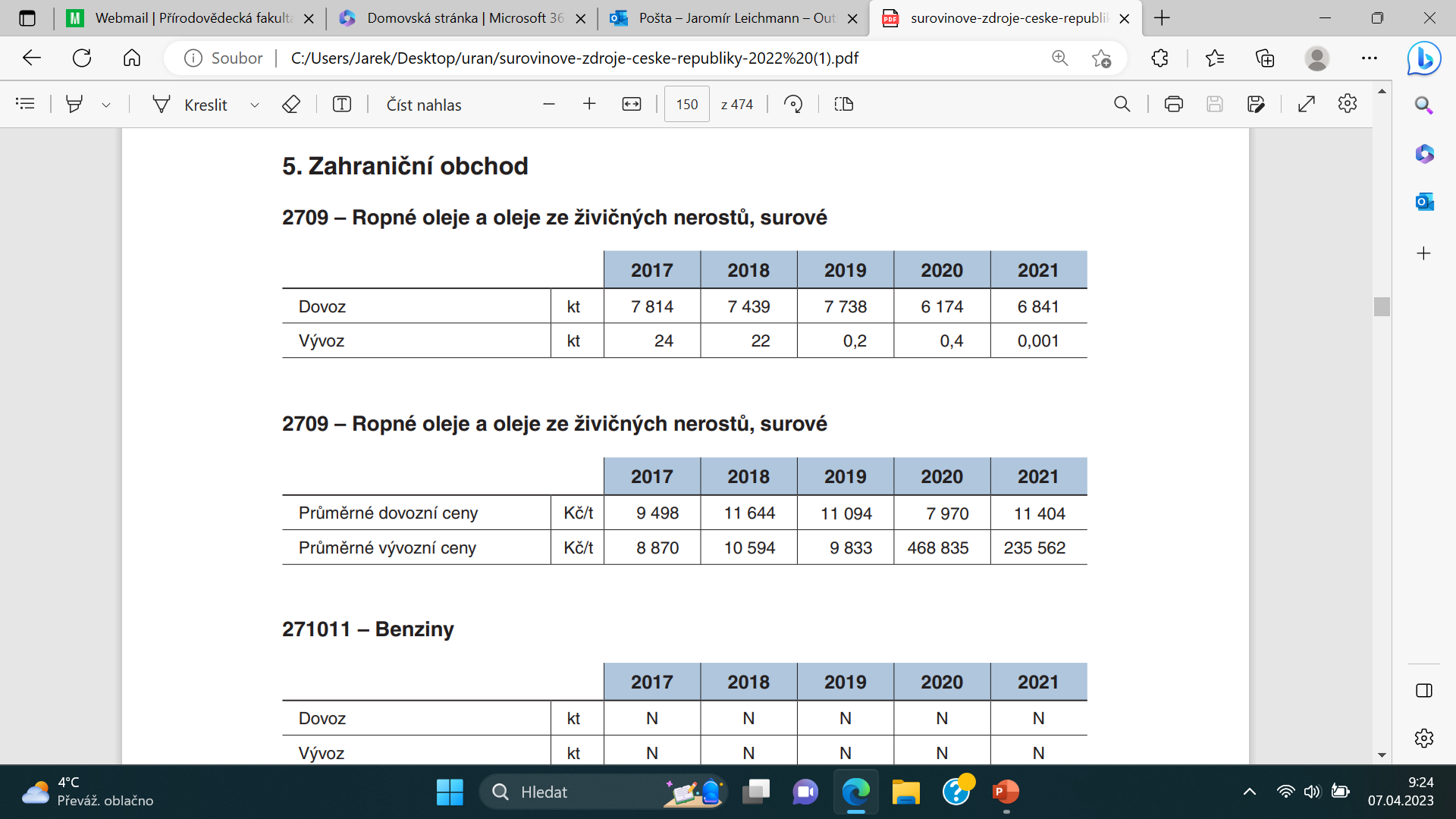 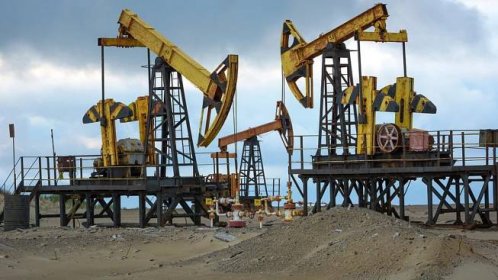 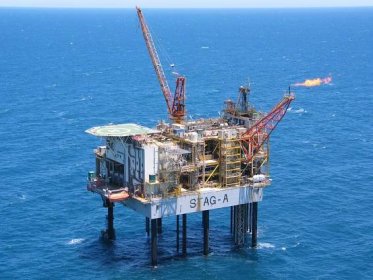 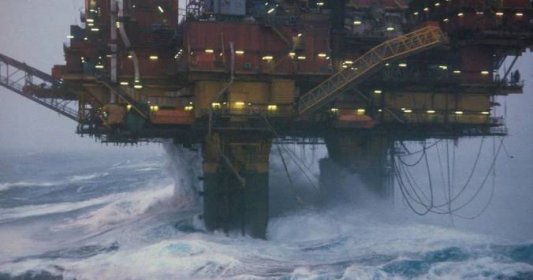 Zemní plyn
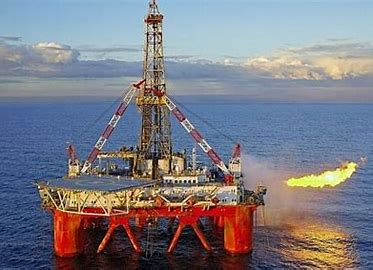 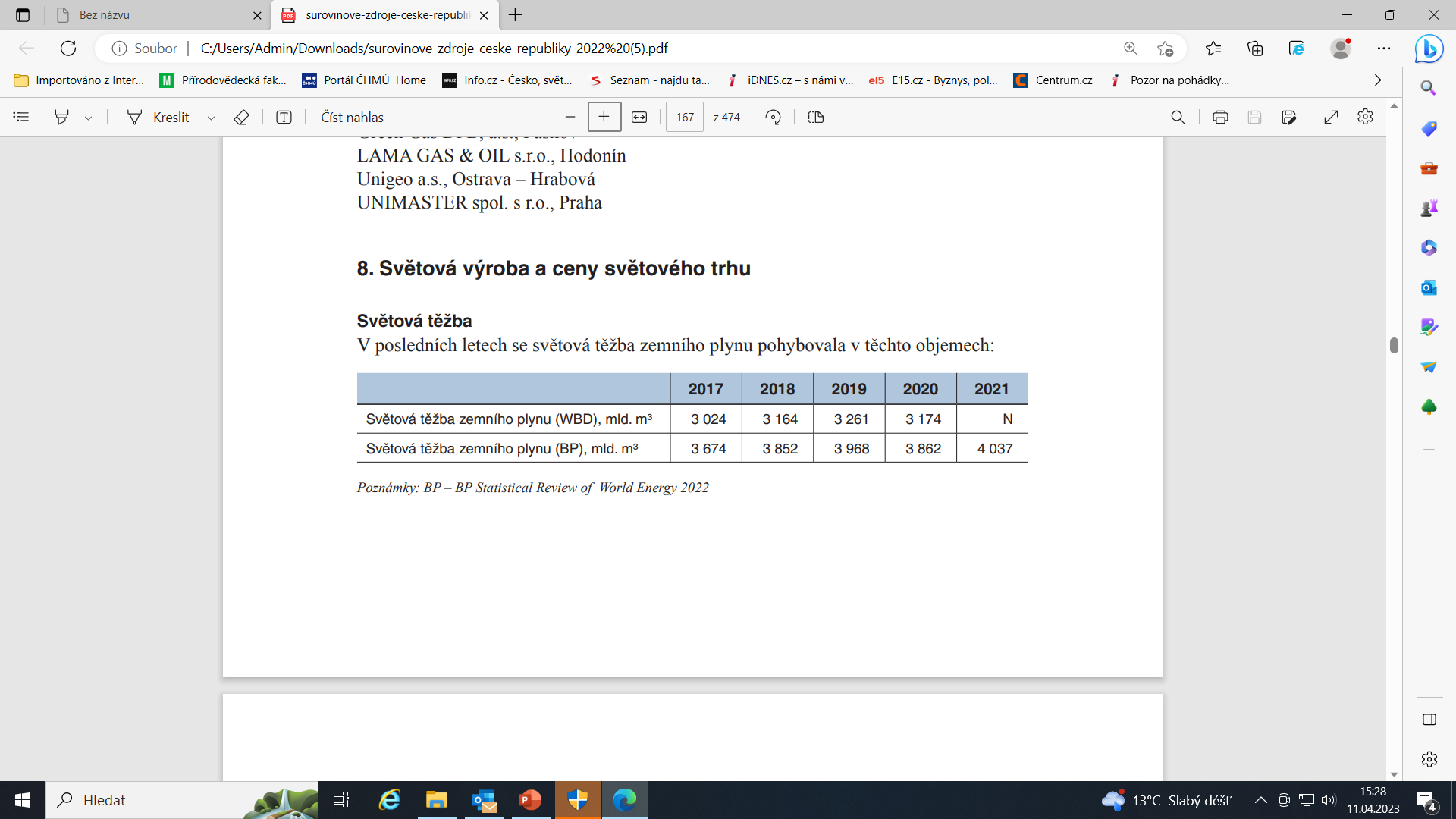 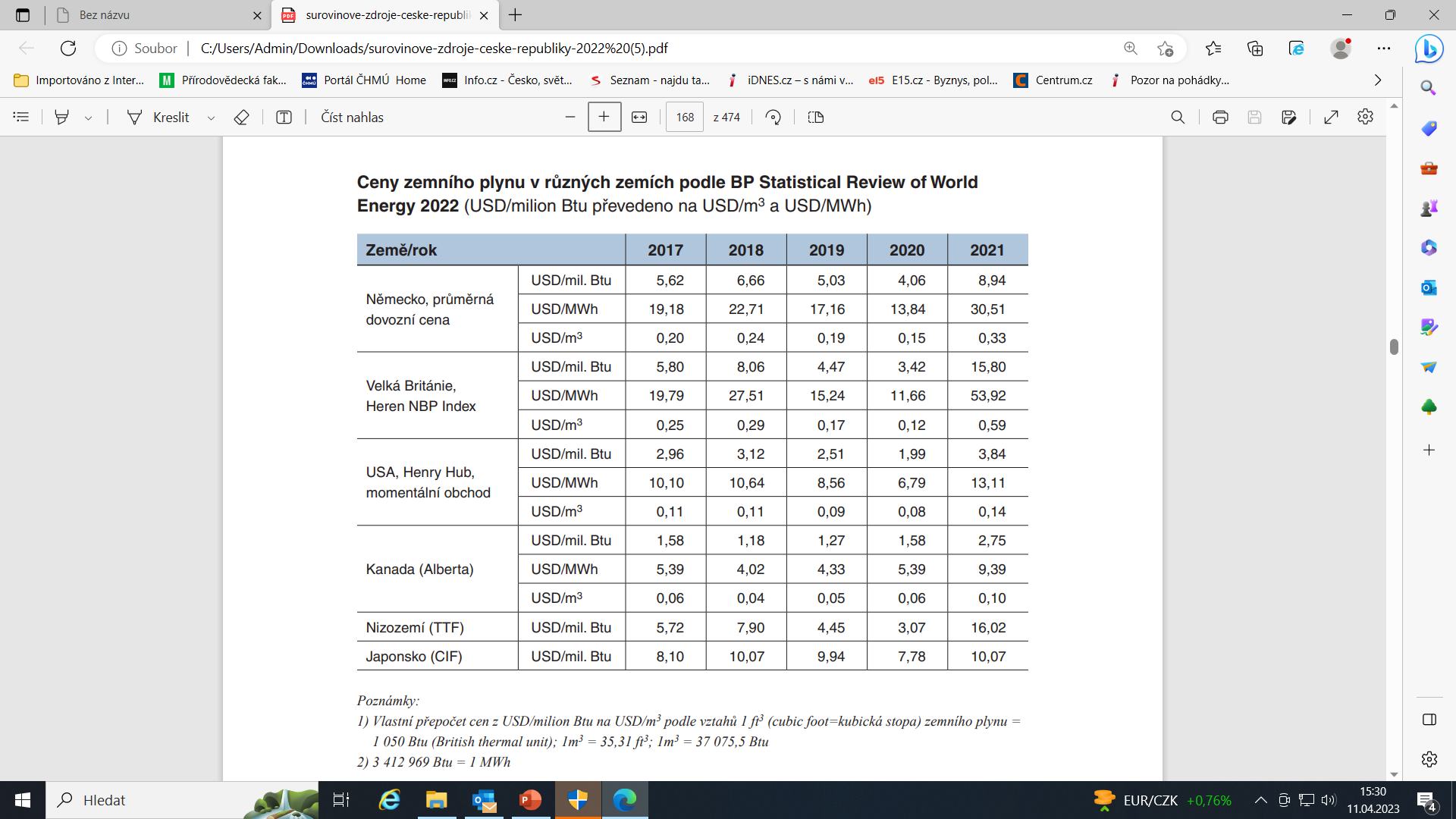 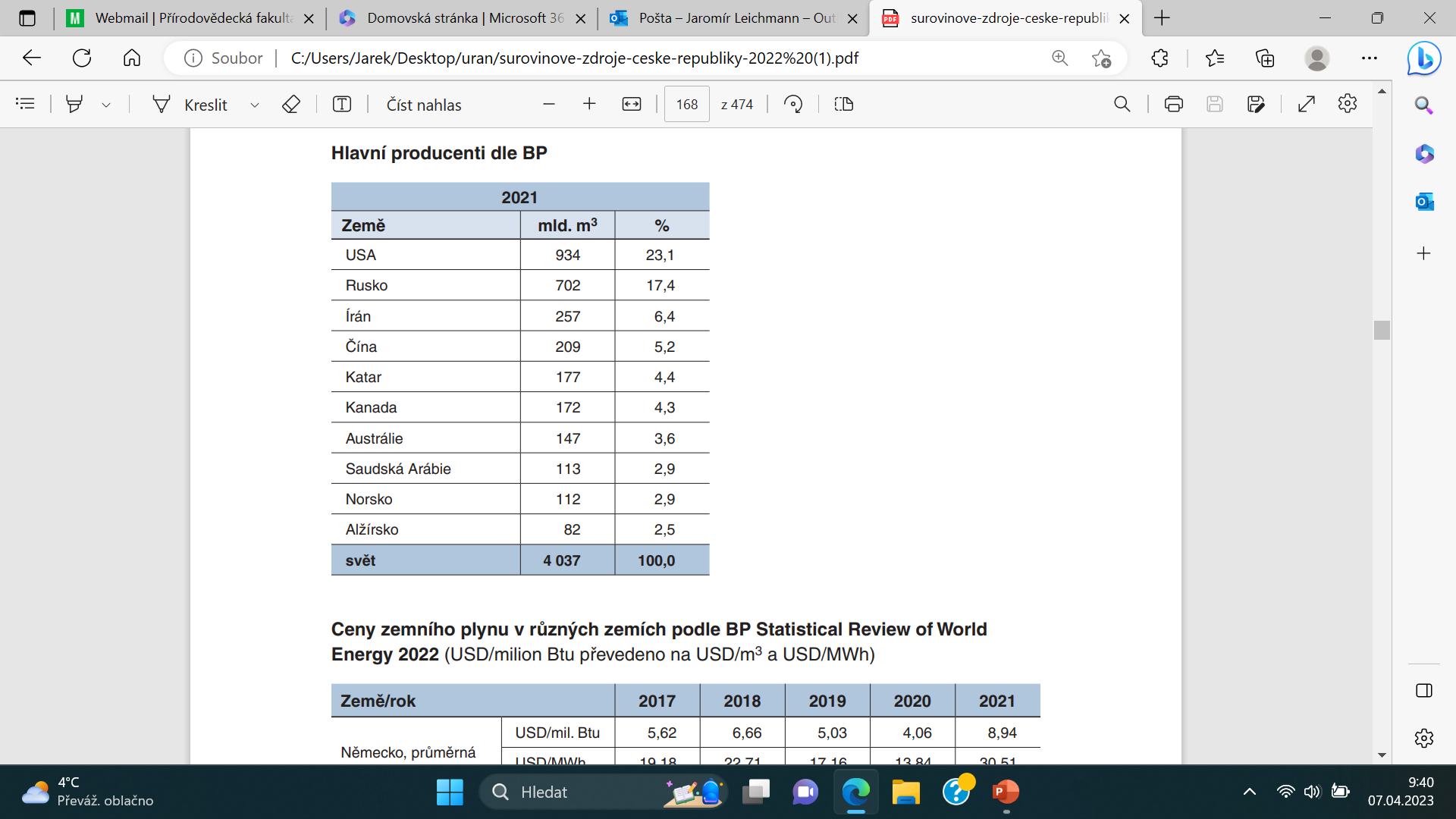 Zemní plyn, světová těžba
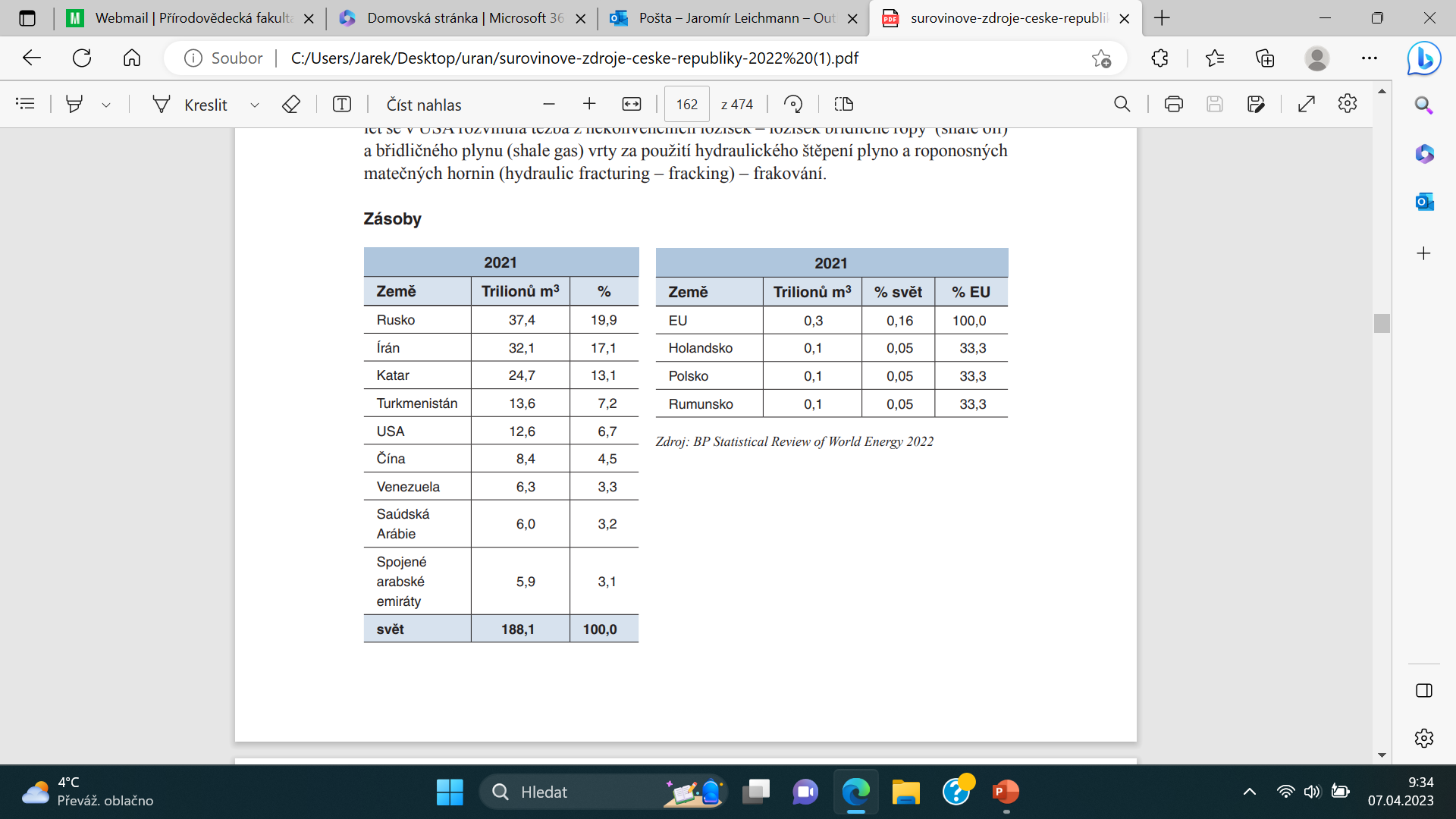 Zemní plyn – zásoby svět
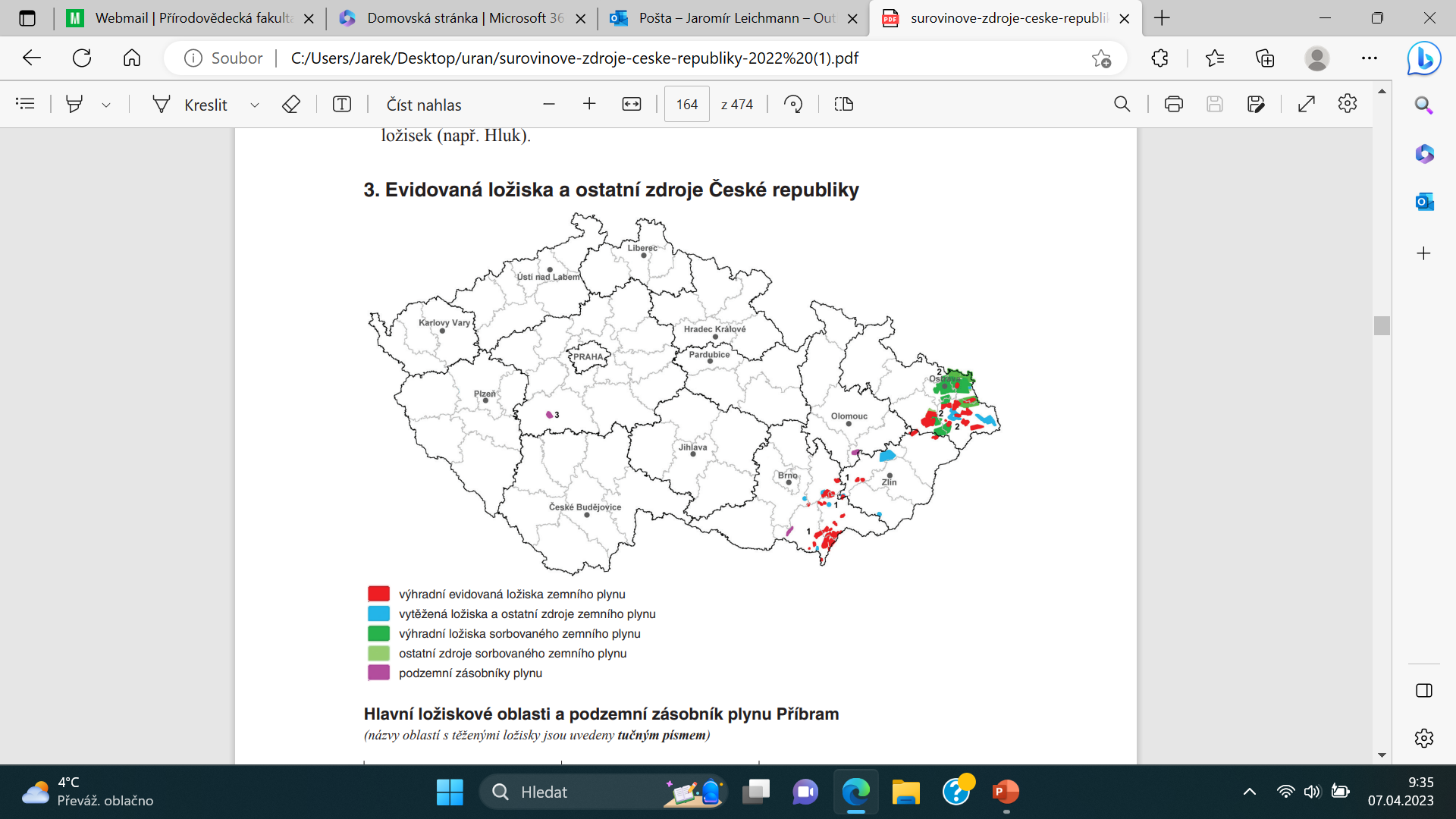 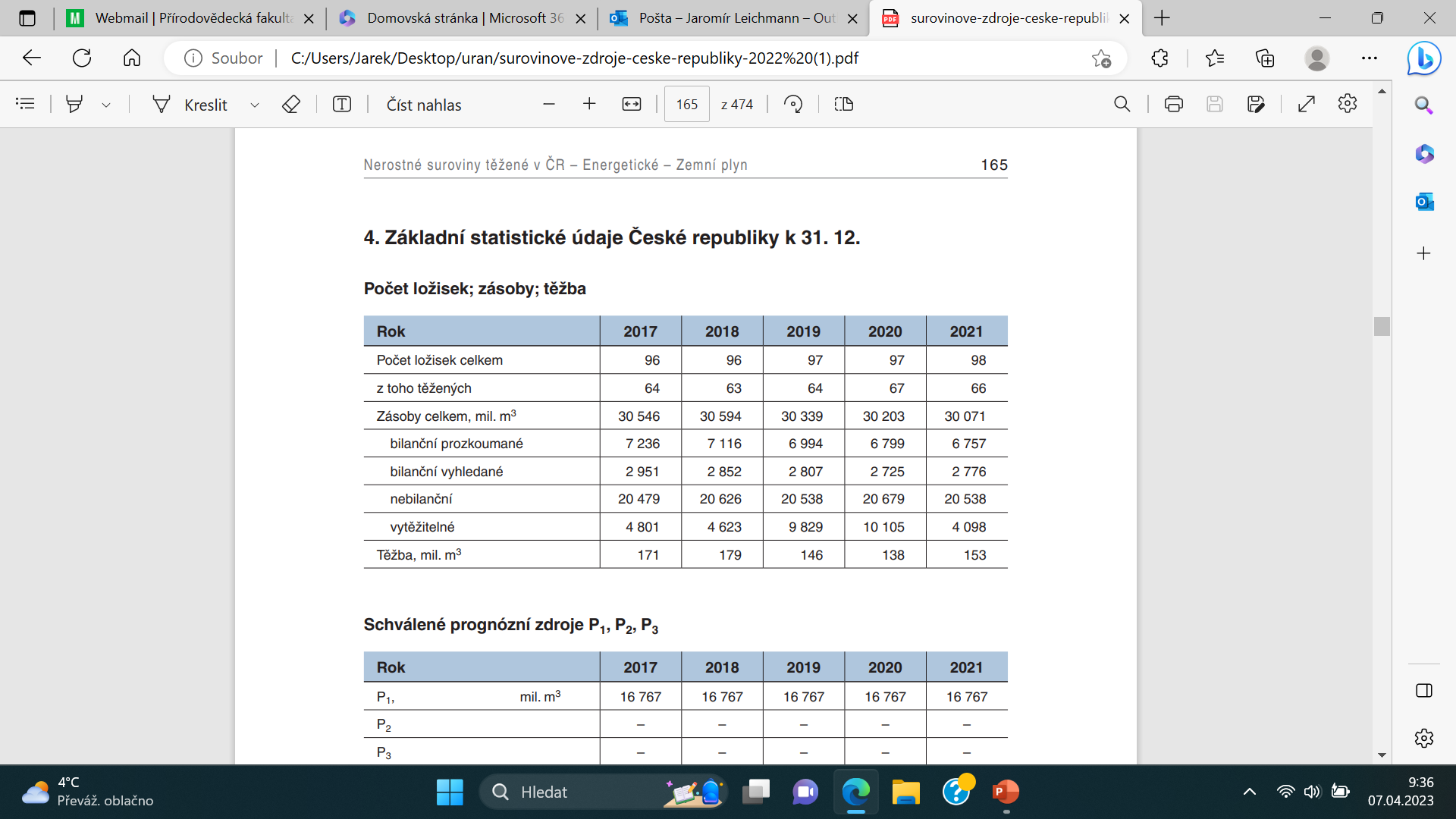 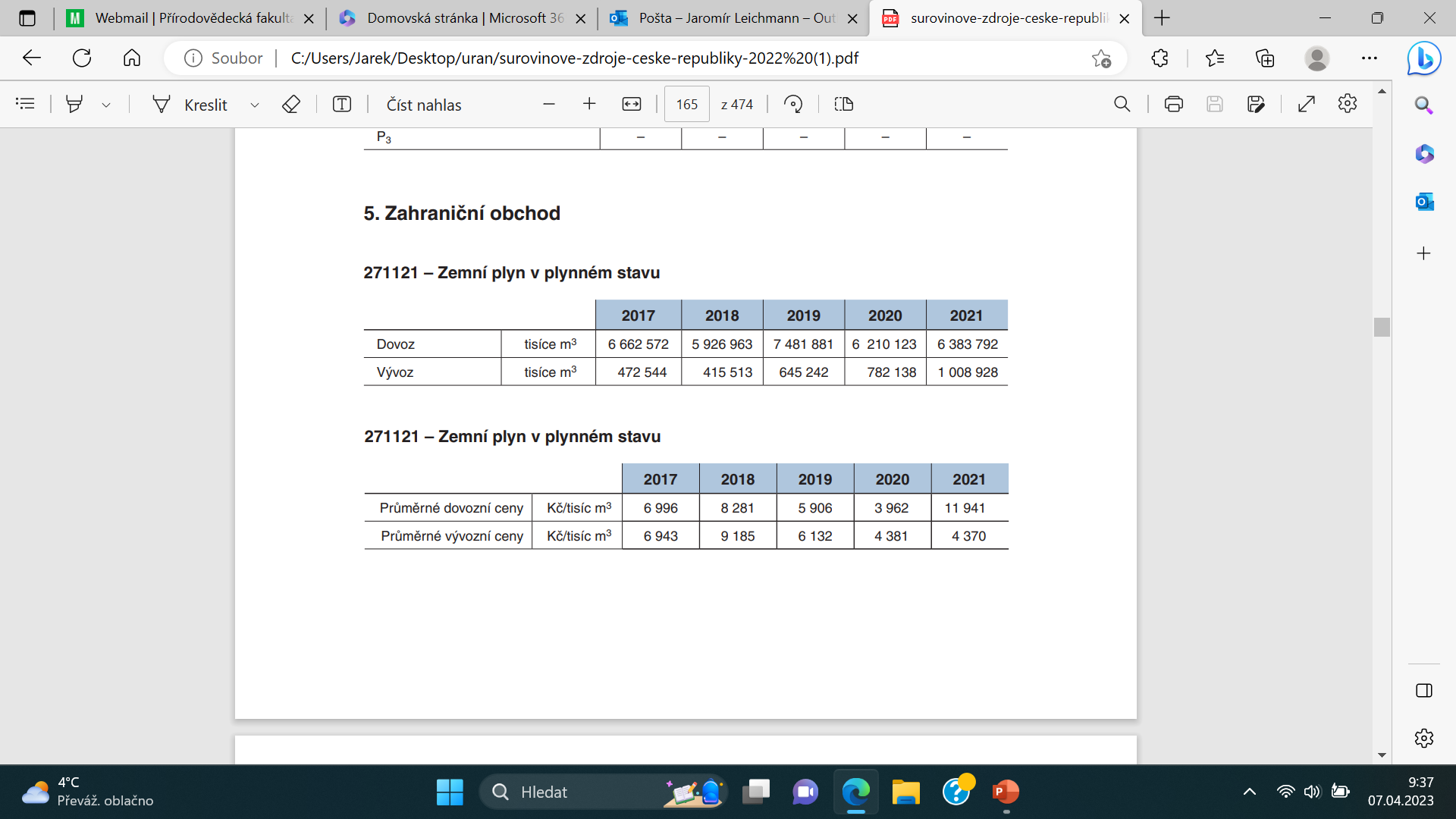 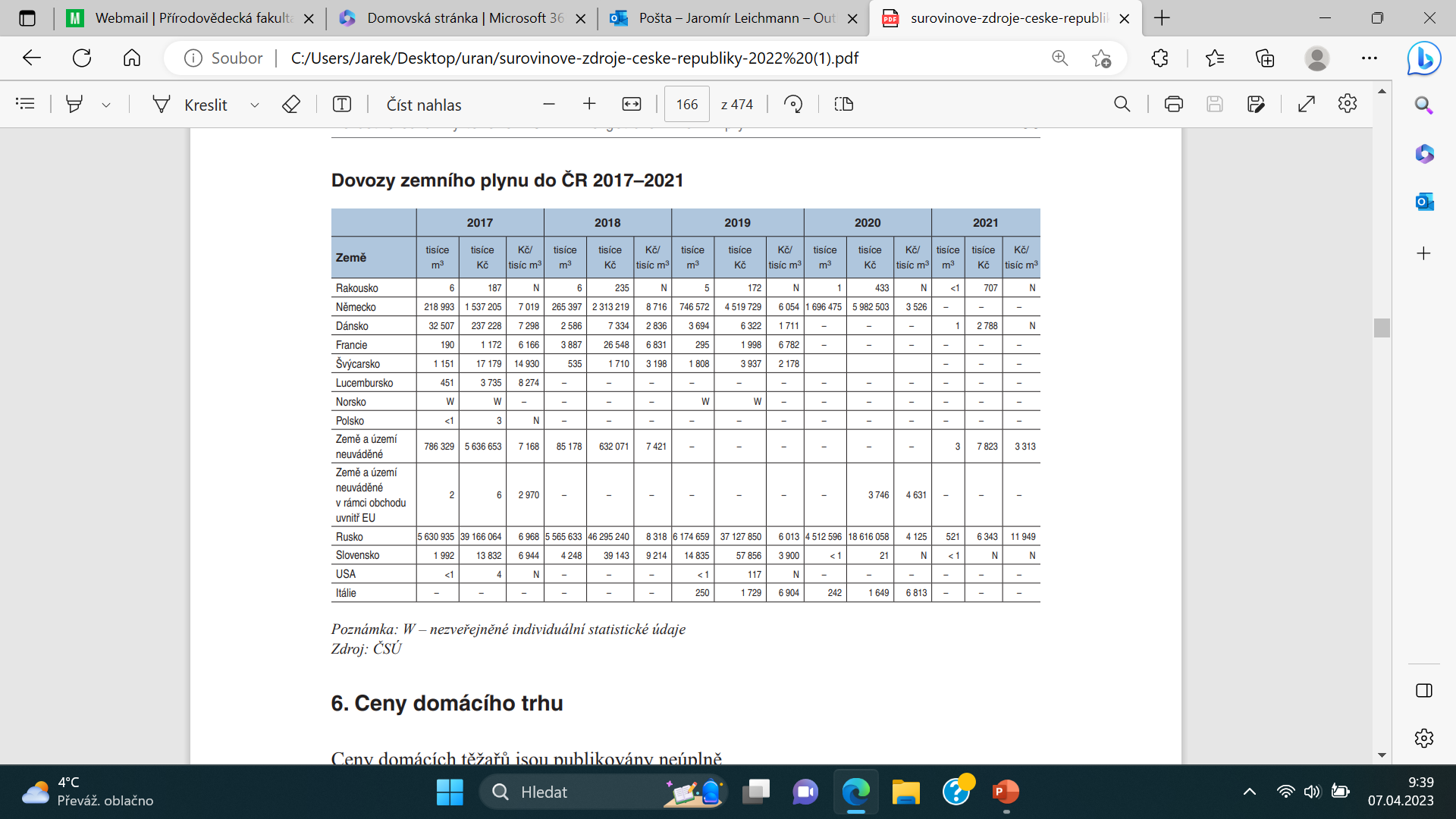 Uran.  Fotografie – ruda uranu smolinec
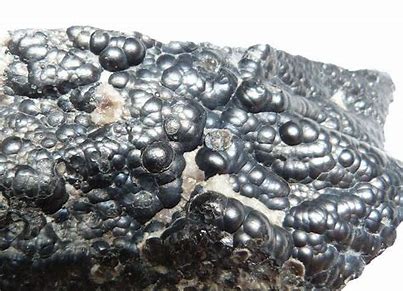 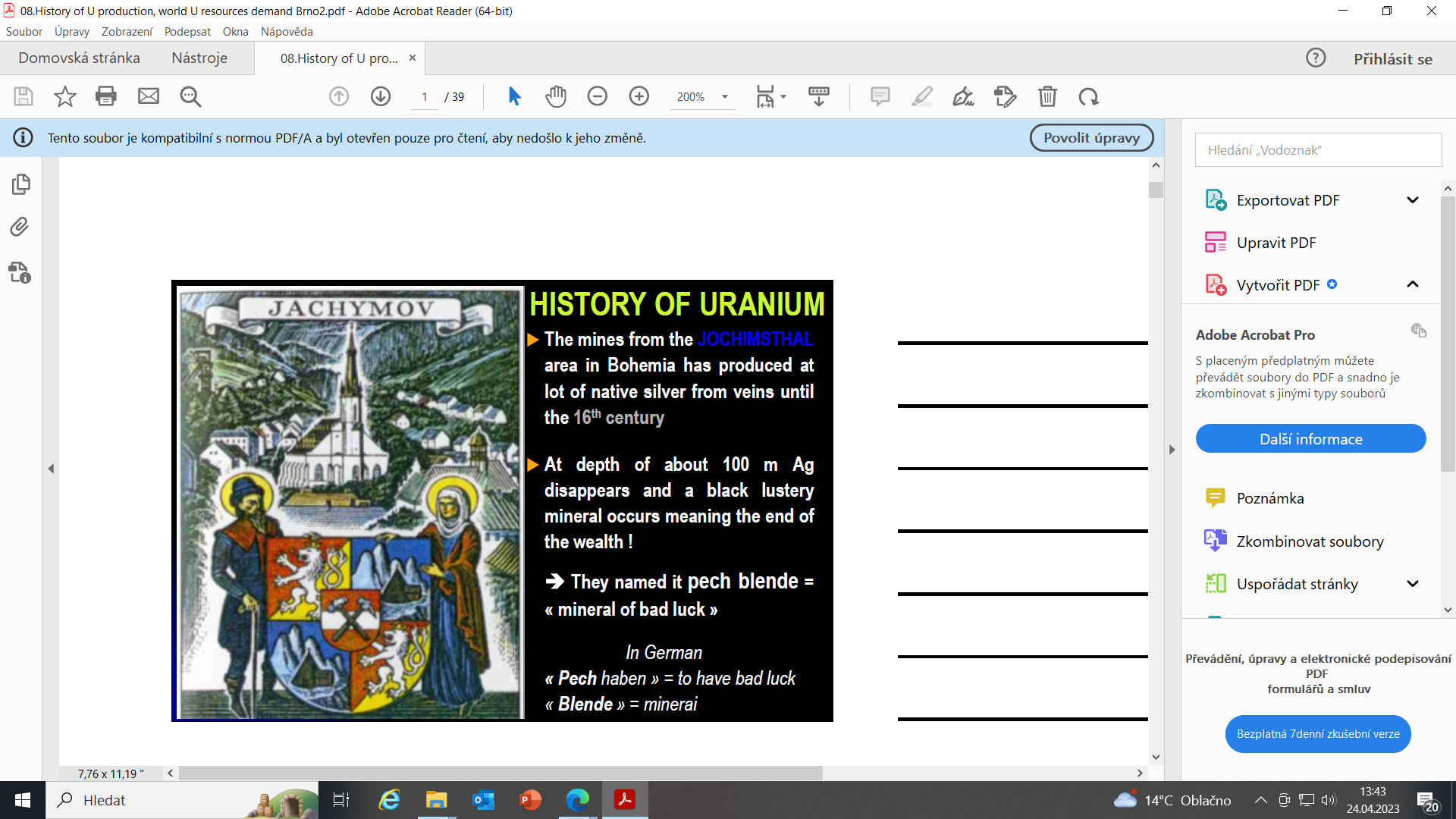 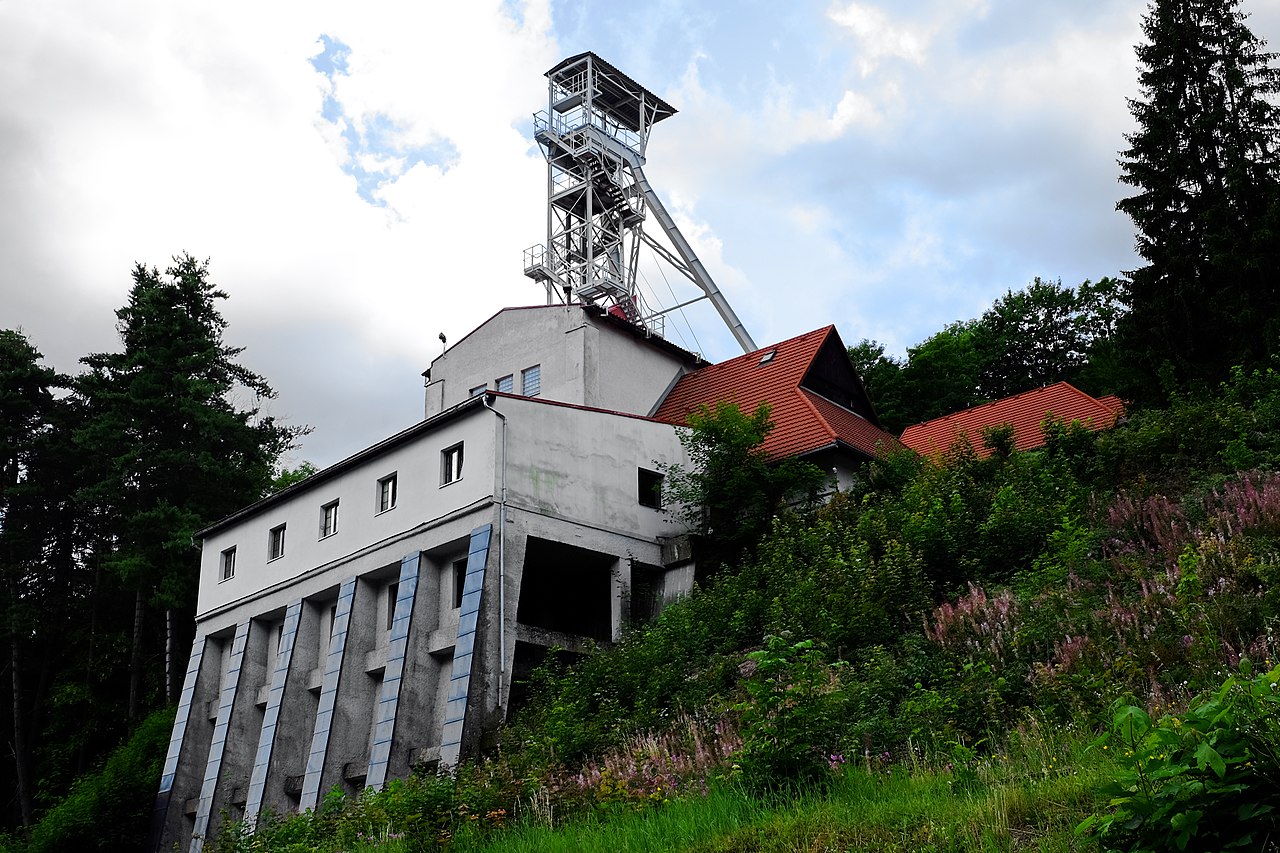 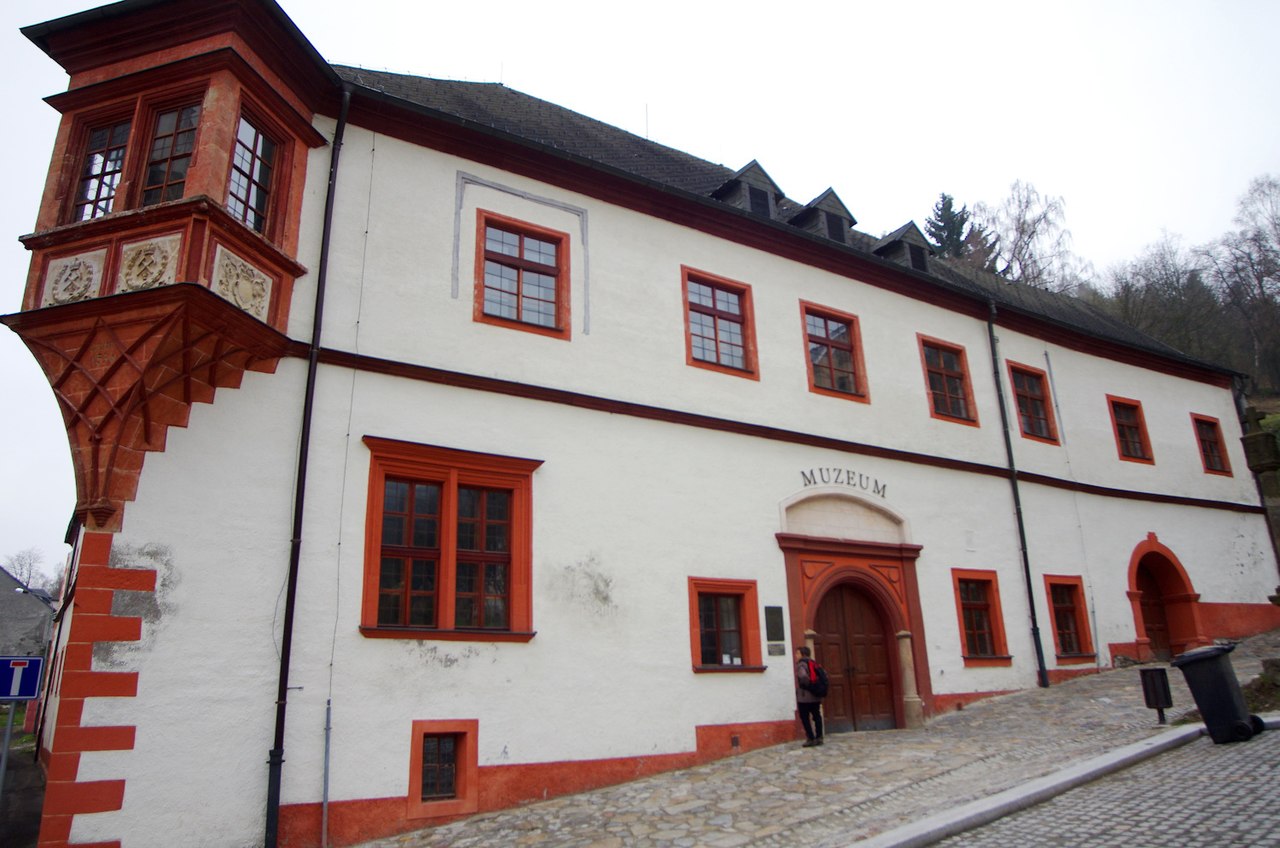 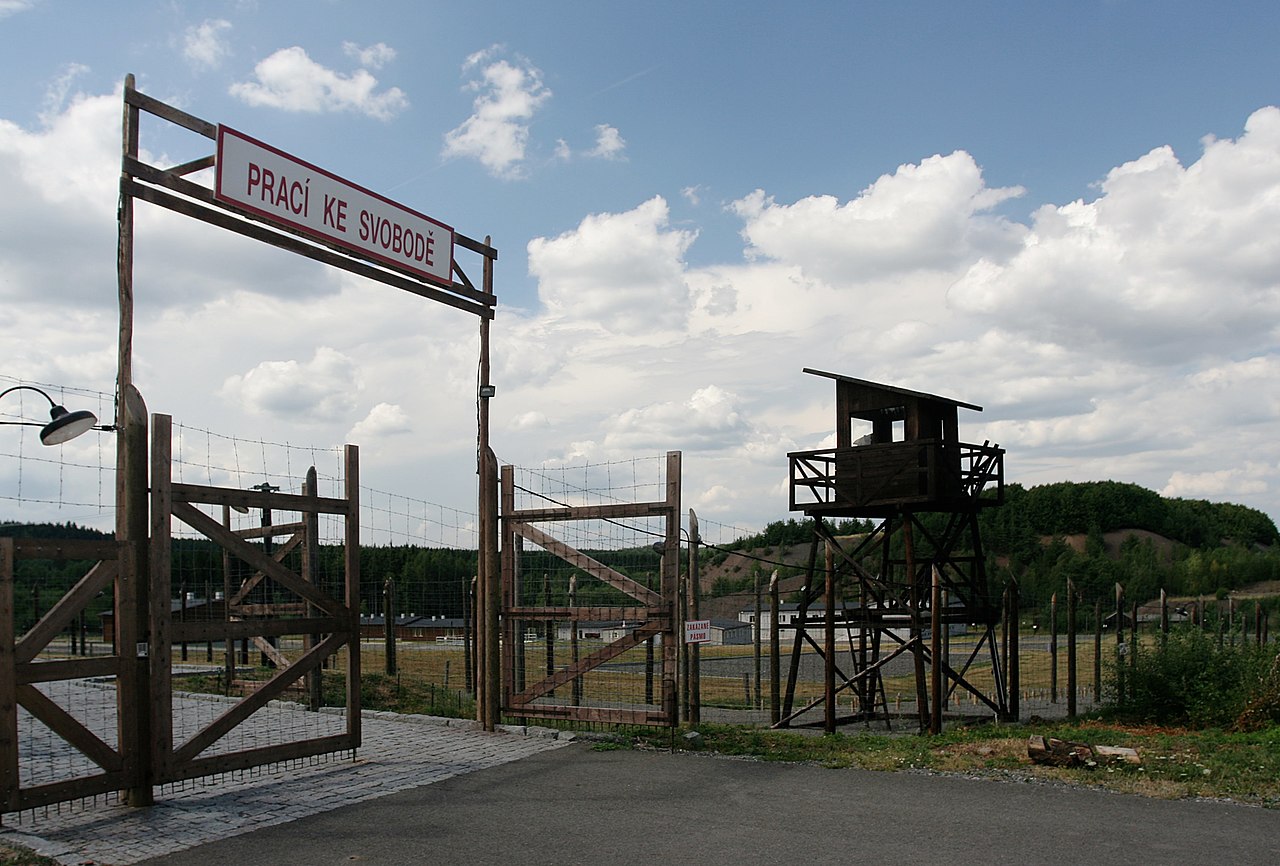 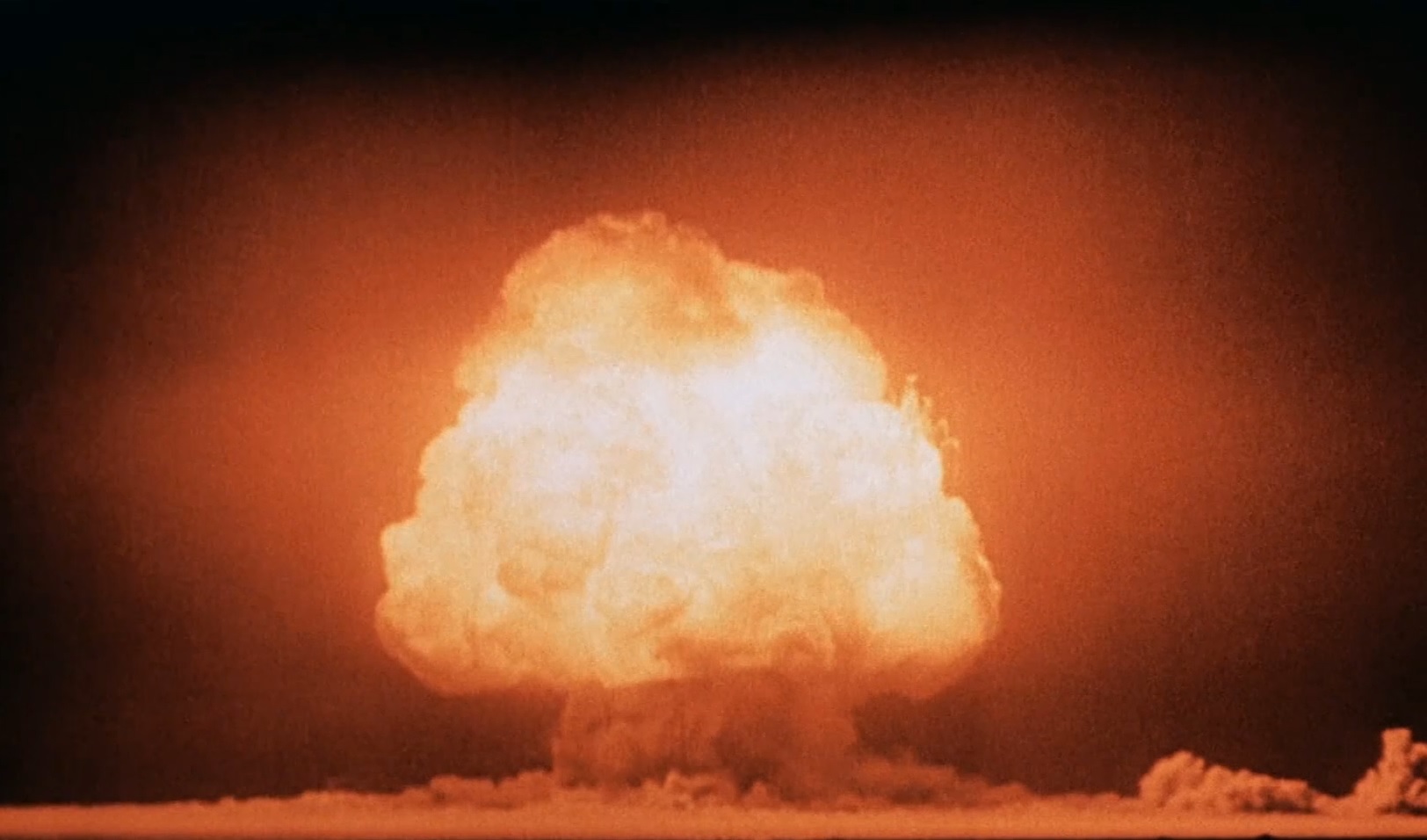 V Jáchymově bylo vytěženo 8000 t U.   Z toho lze vyrobit 1200 jaderných pum typu Hirošima
 ekvivalent 120 mil t klasické trhaviny TNT
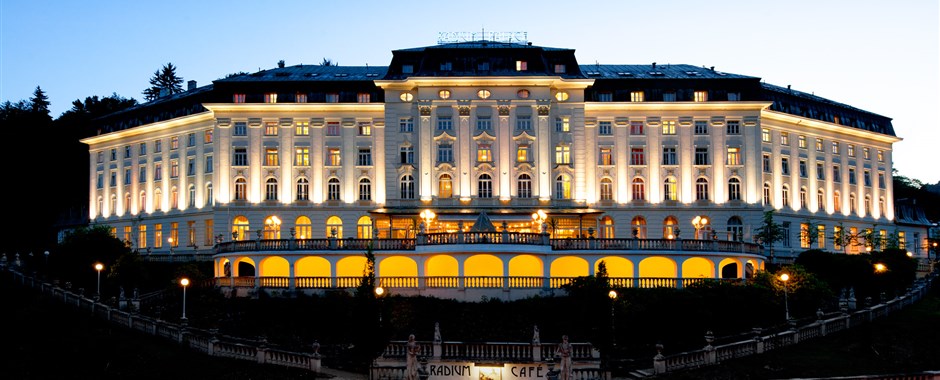 Hotel Radium Palace – Radonové láznE Jáchymov
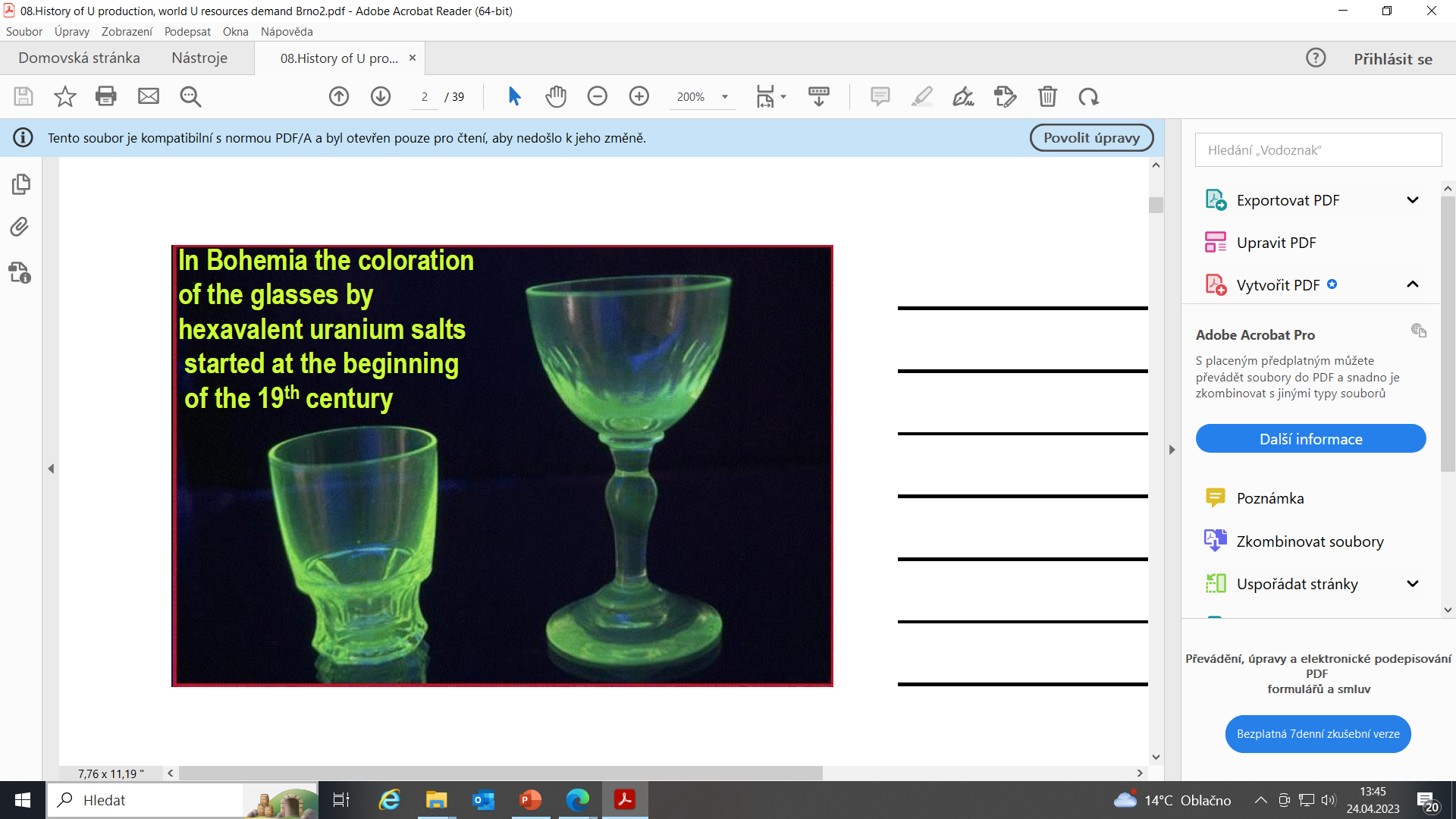 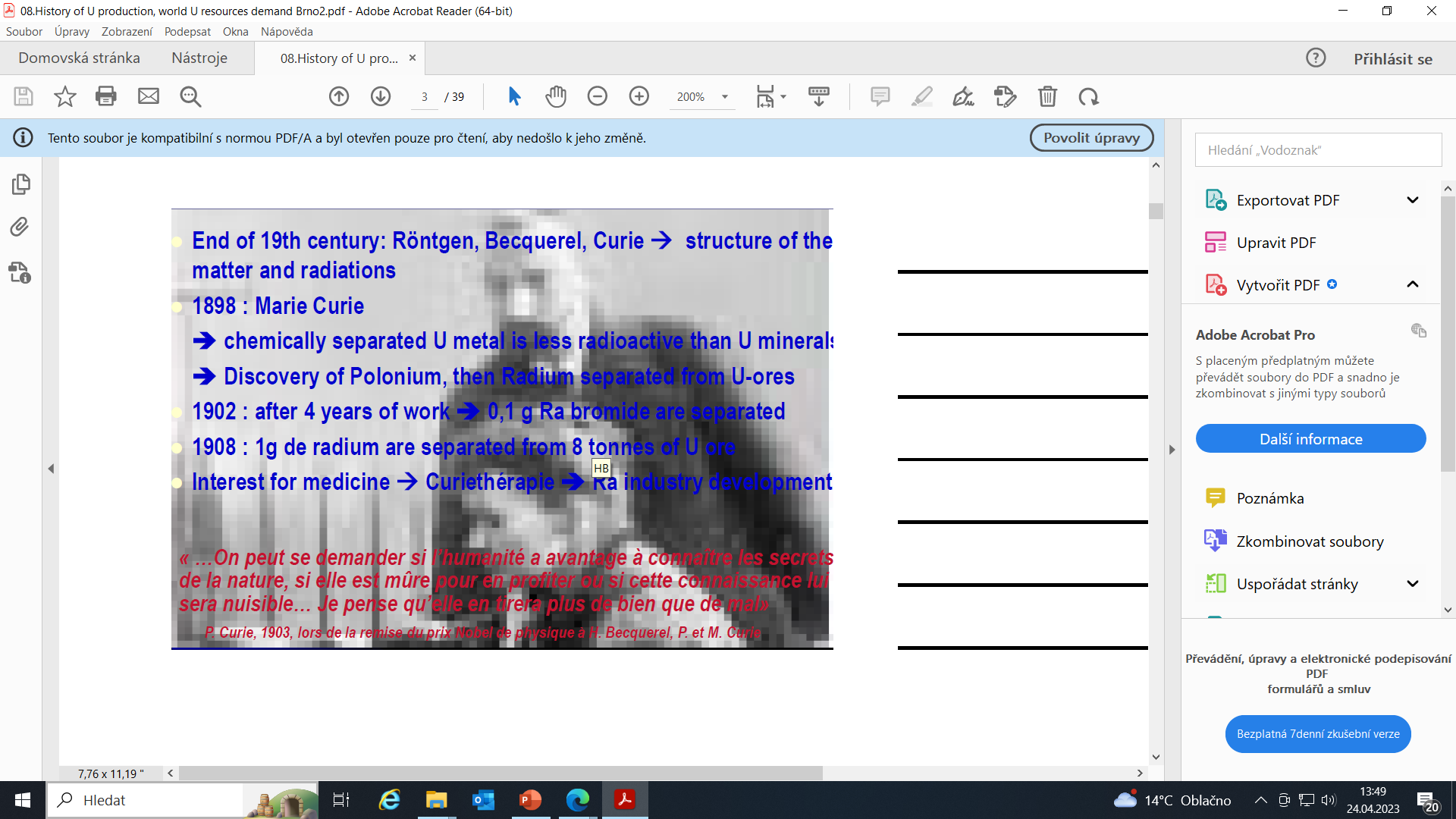 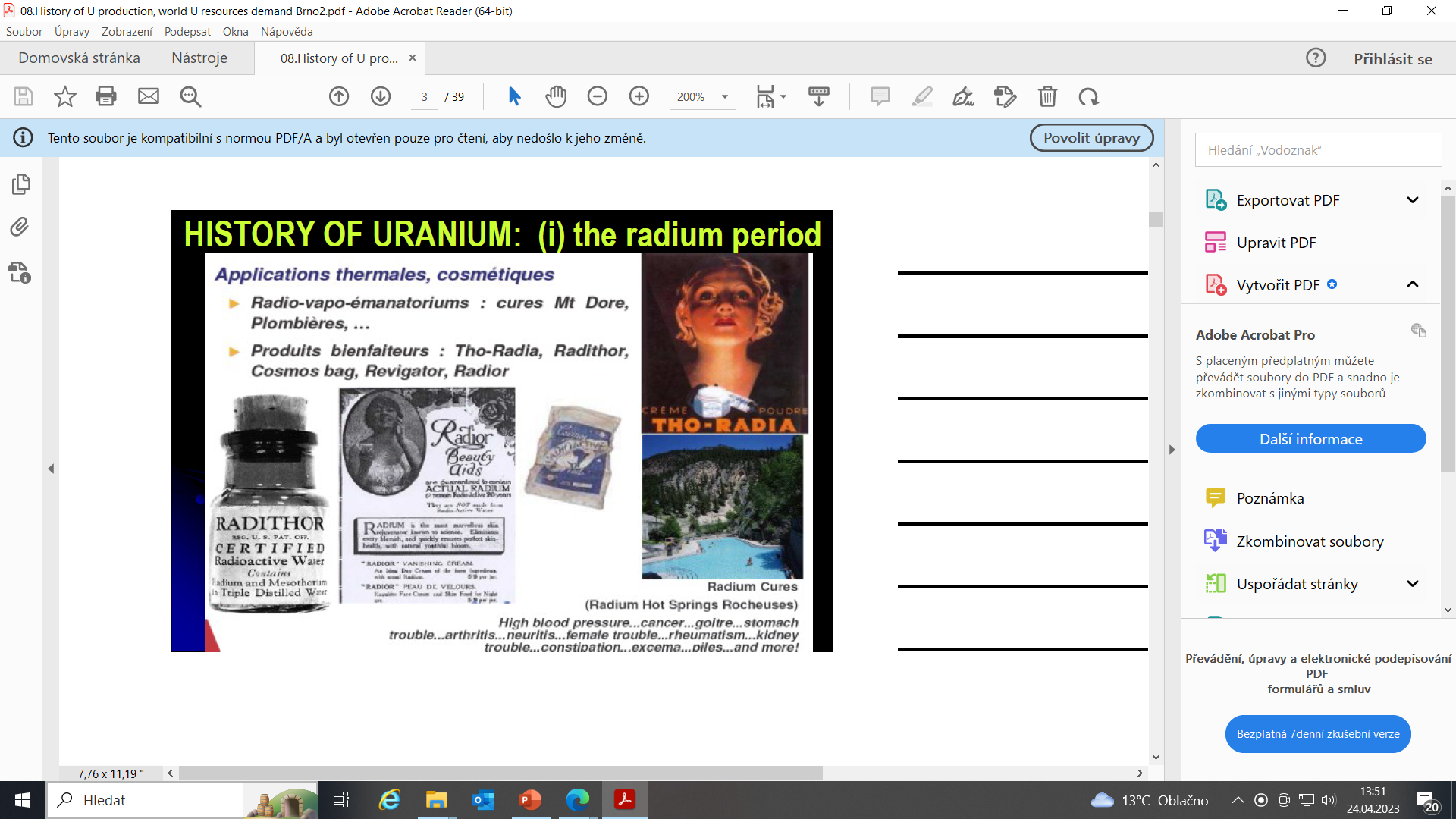 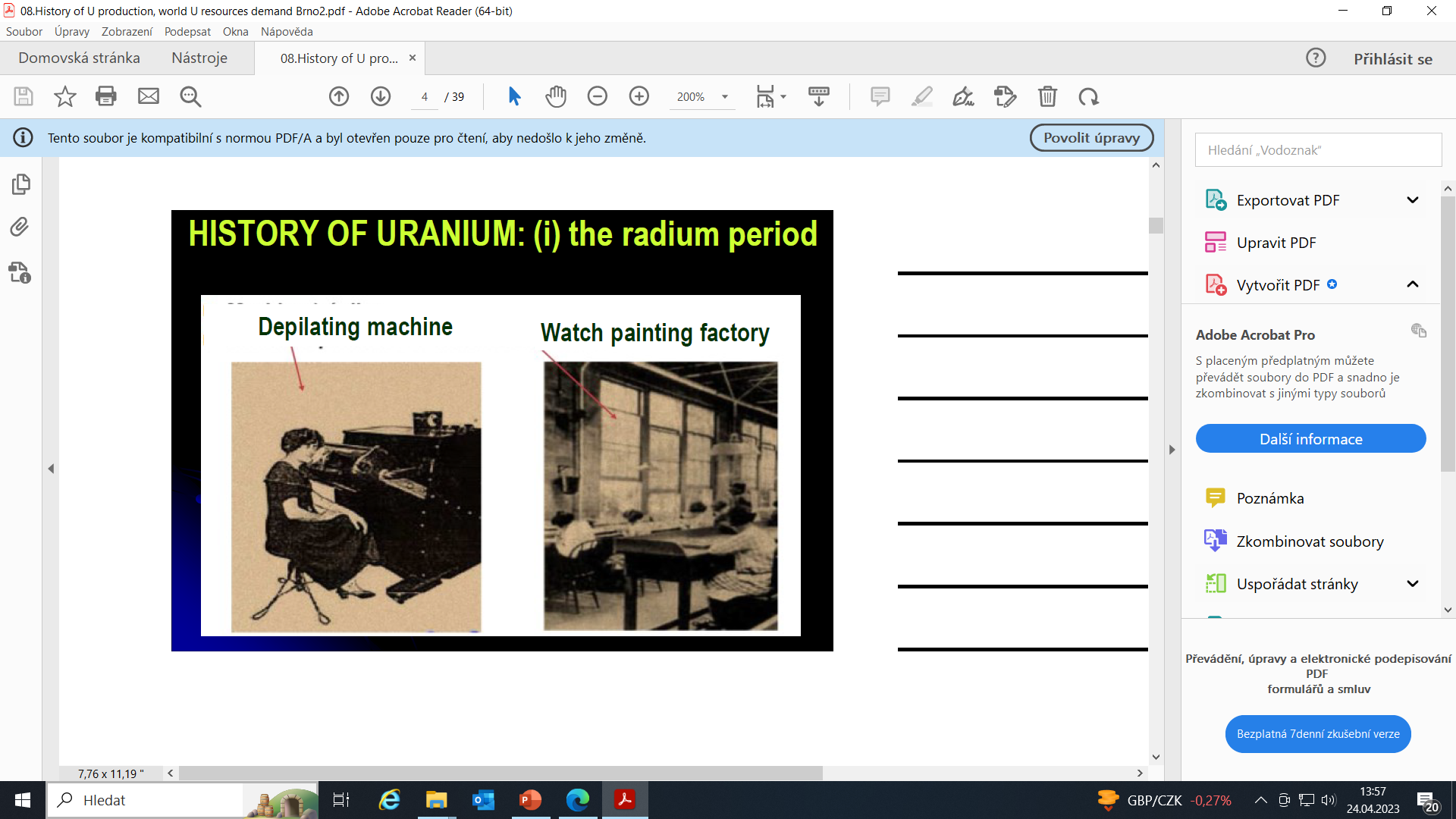 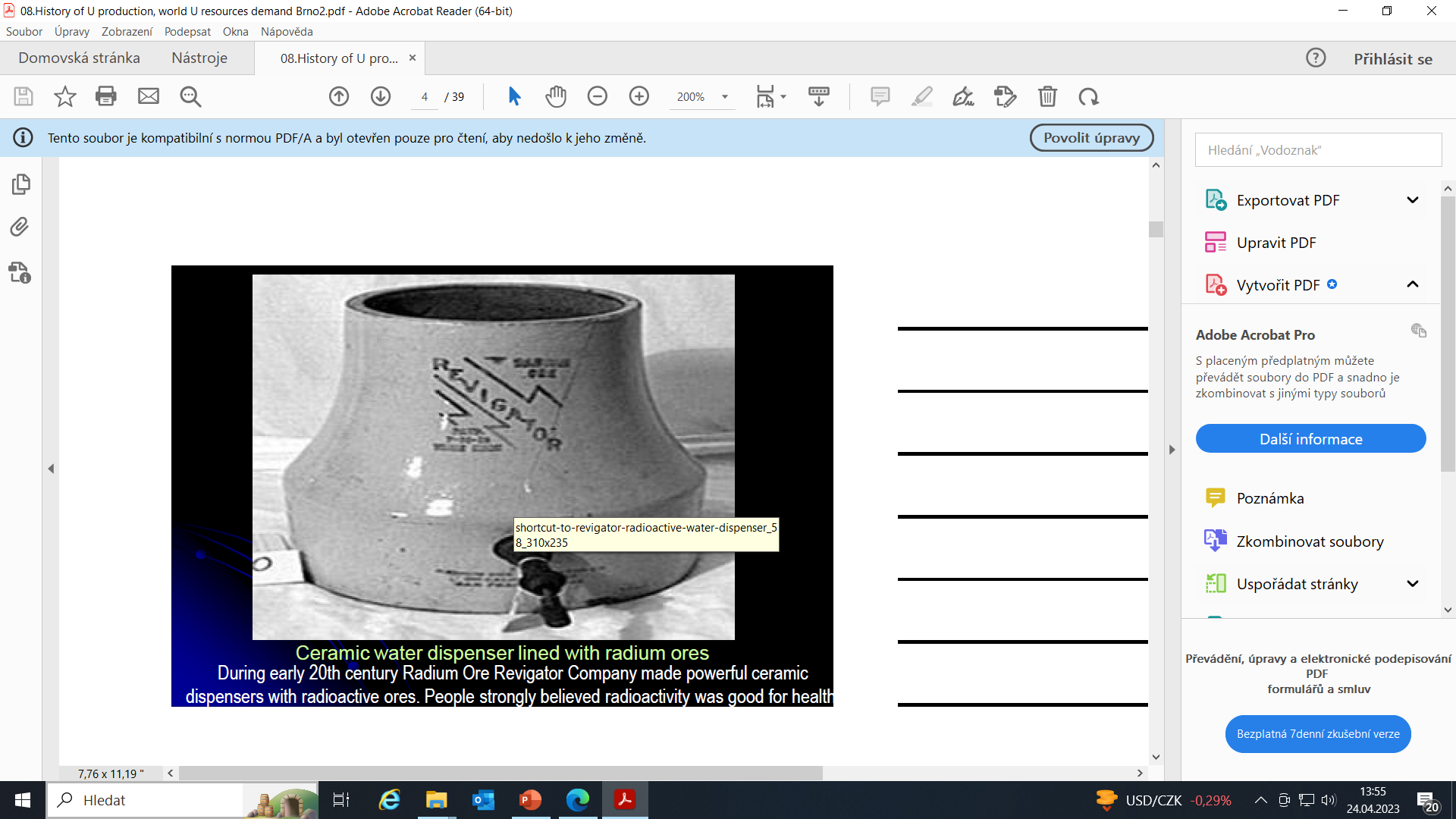 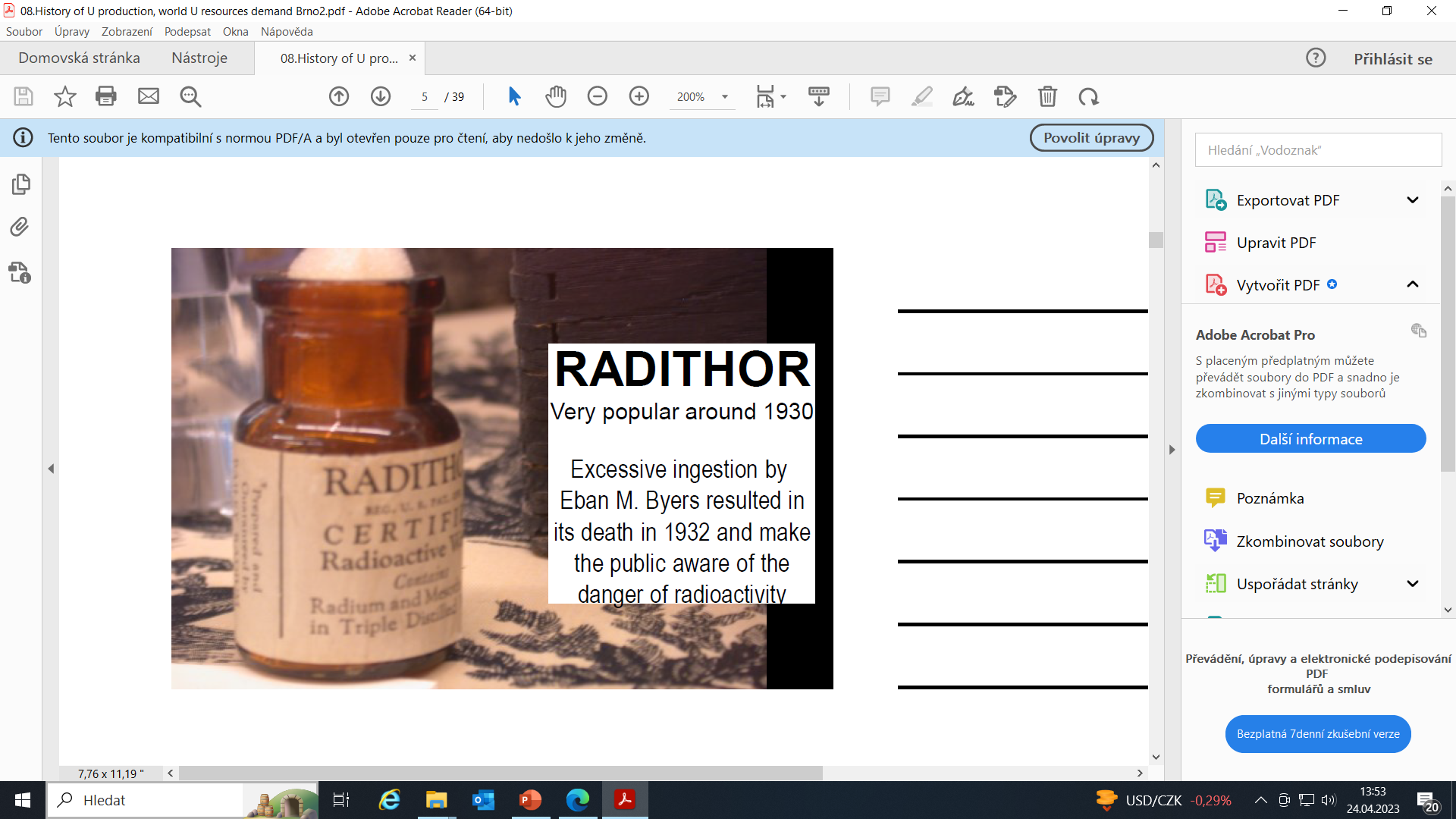 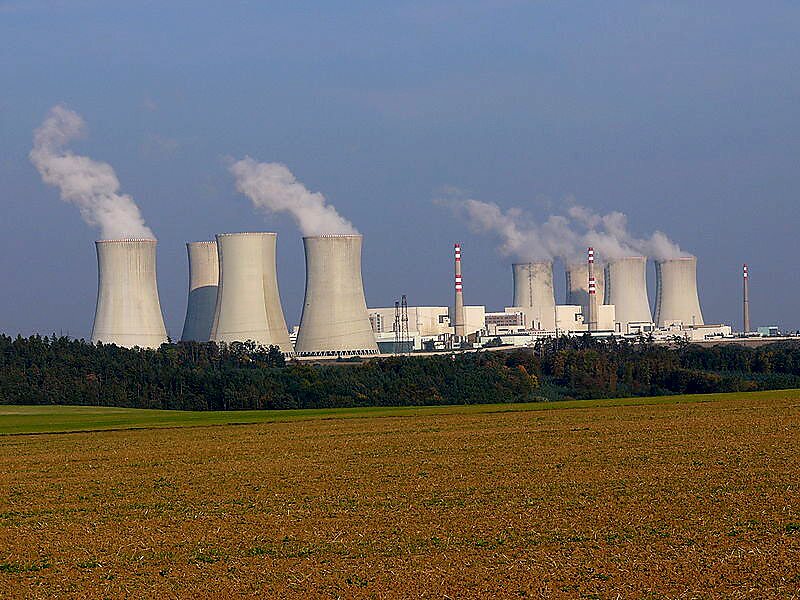 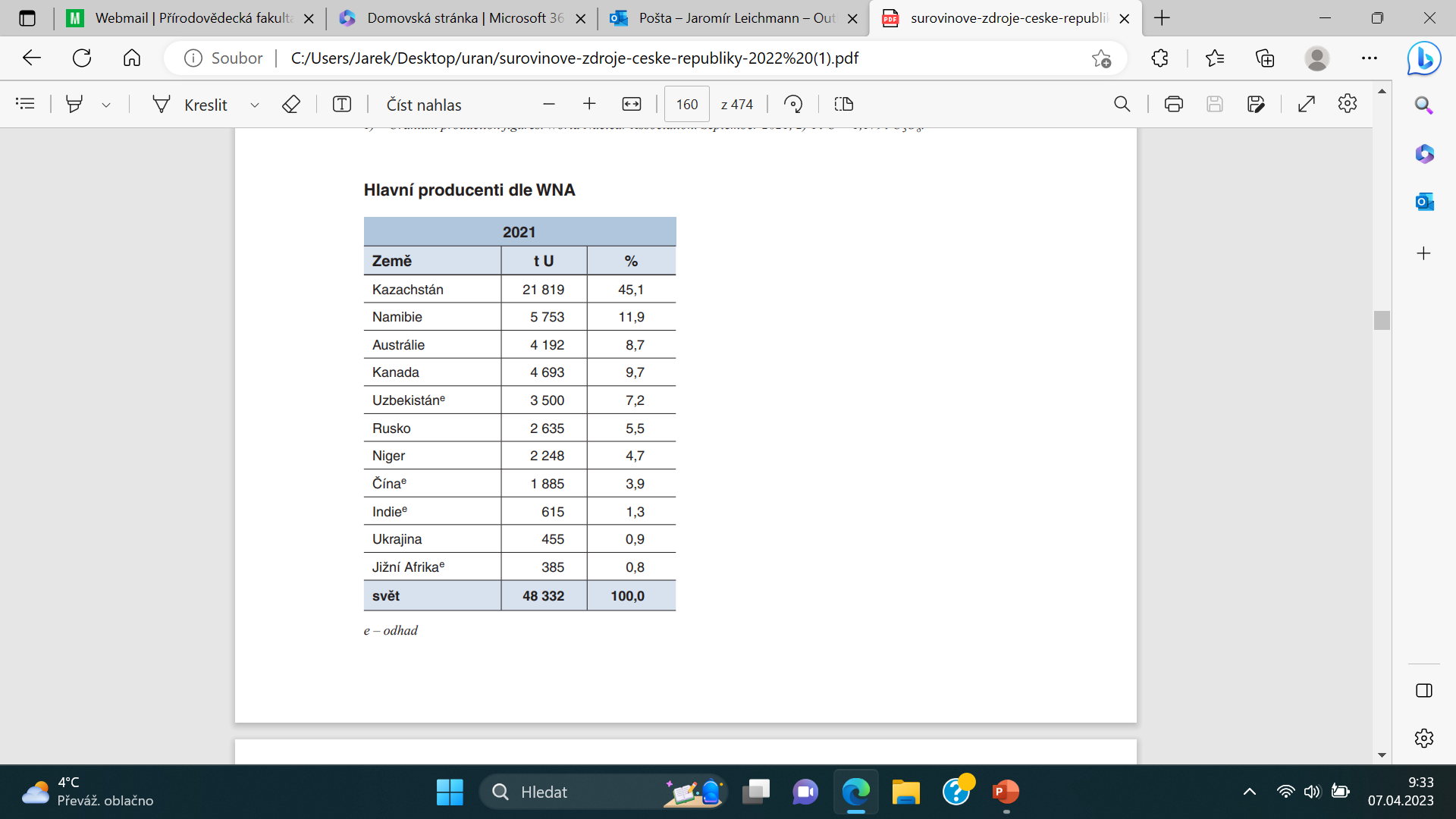 Uran – produkce svět
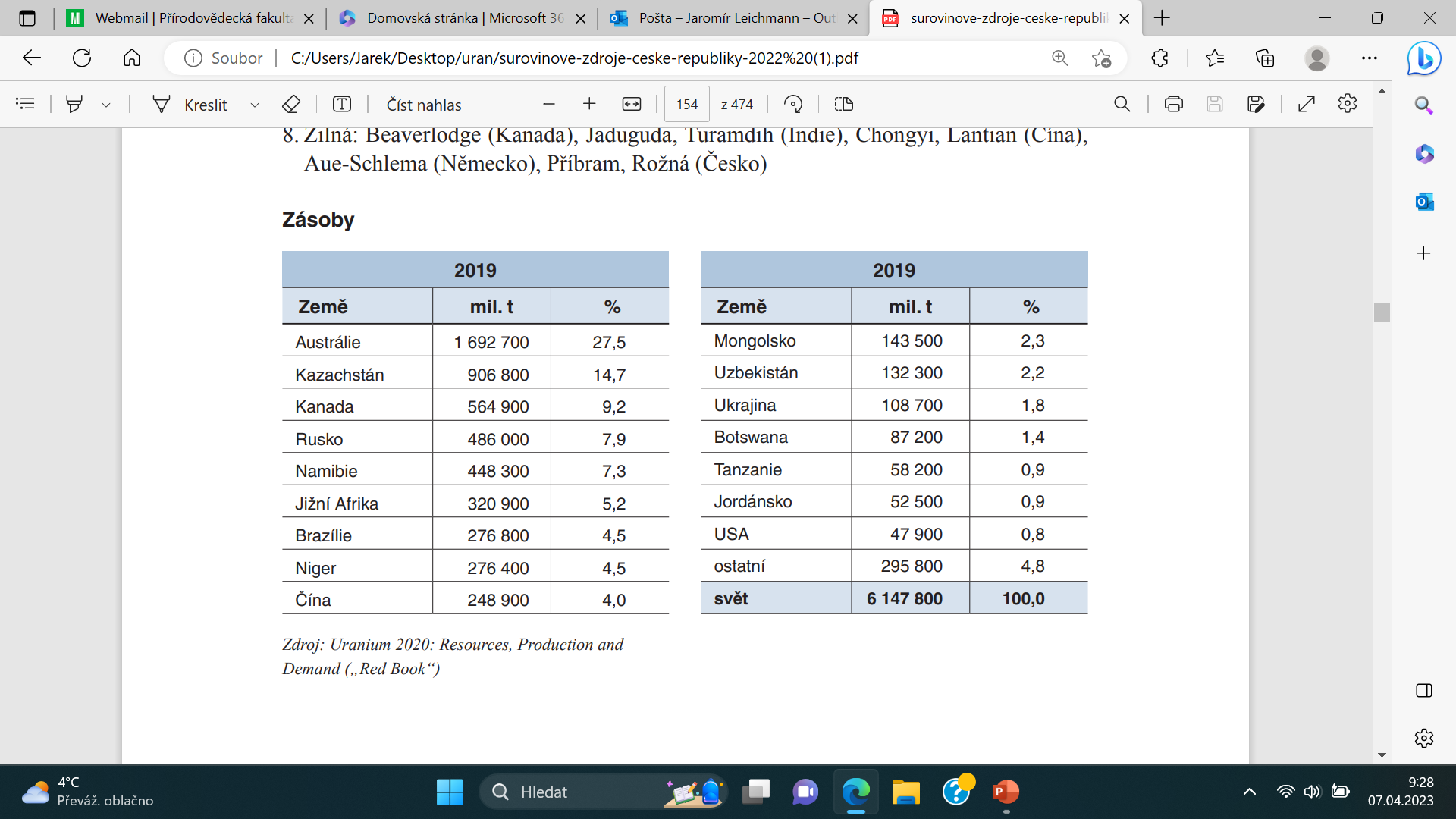 Uran – zásoby svět
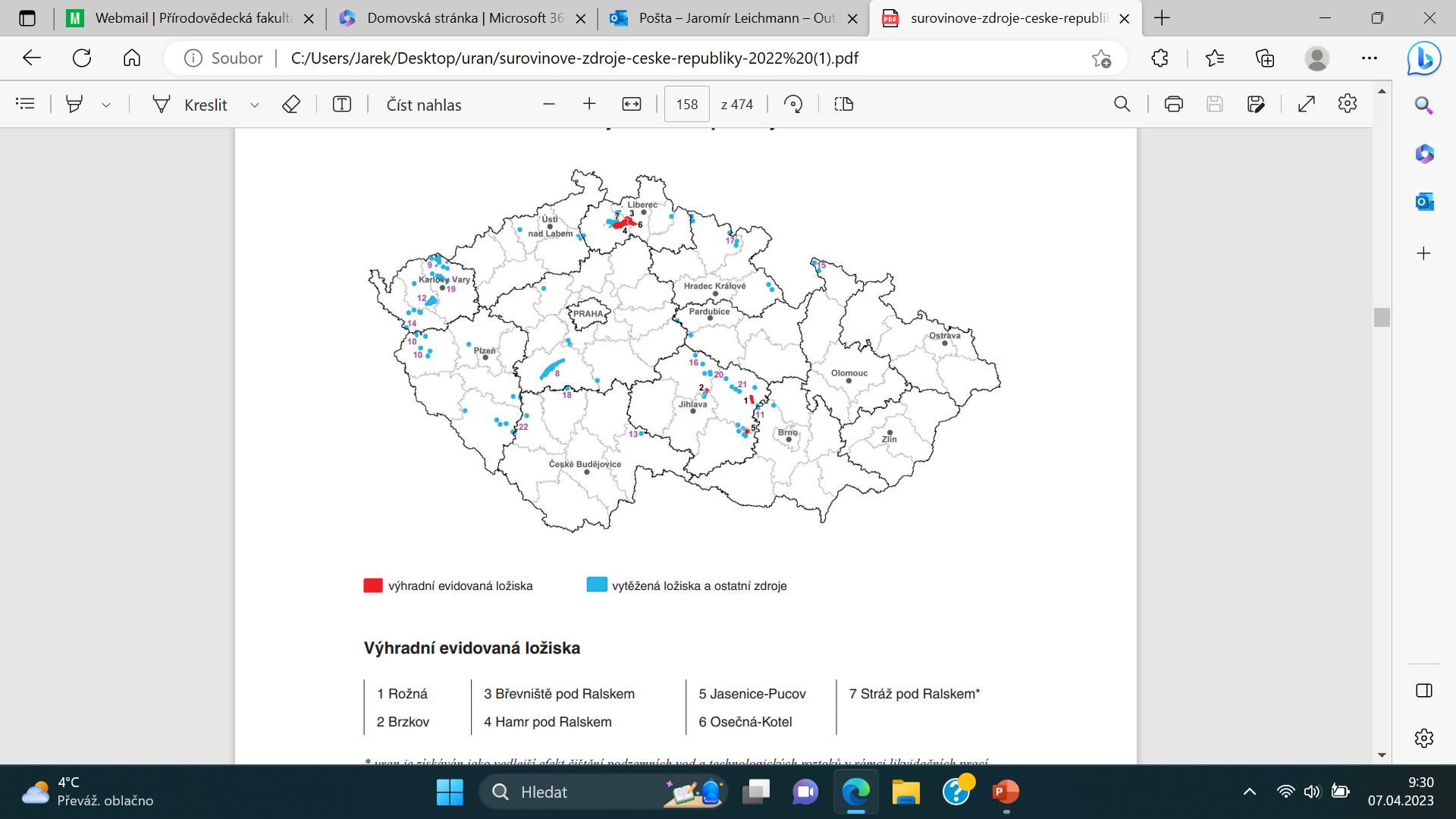 Uran 
Ložiska v ČR
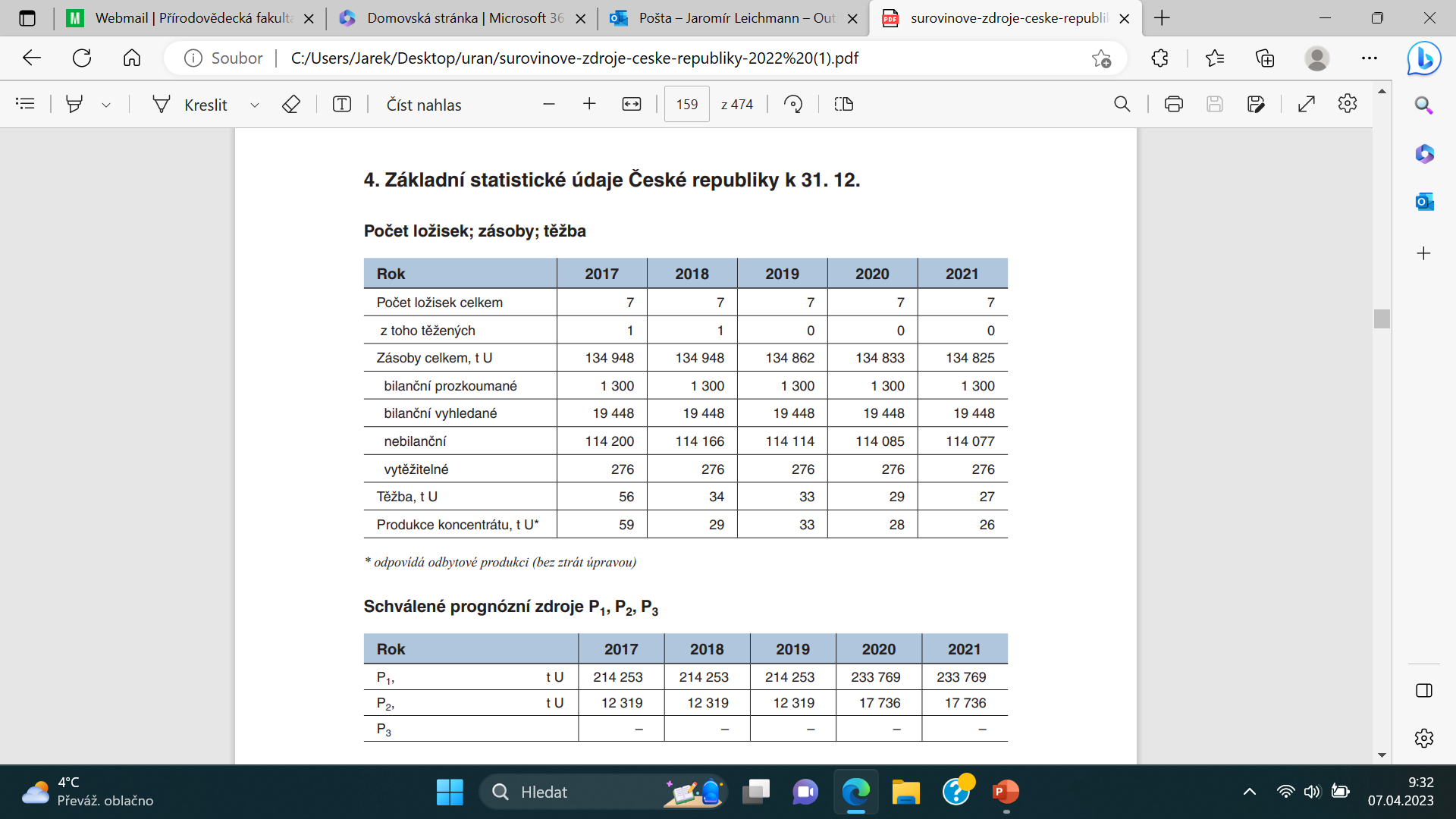 Uran, těžba v ČR. Maximální historická těžba 3 tis t.
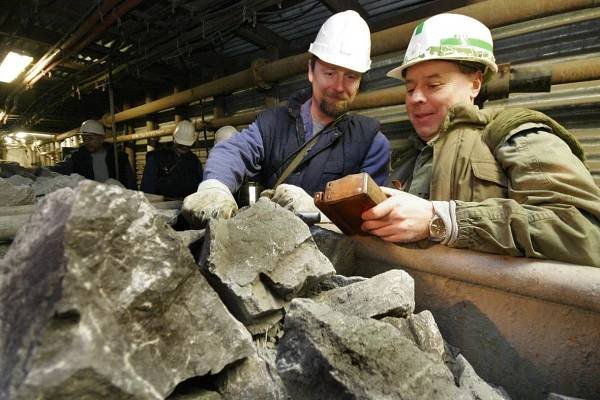 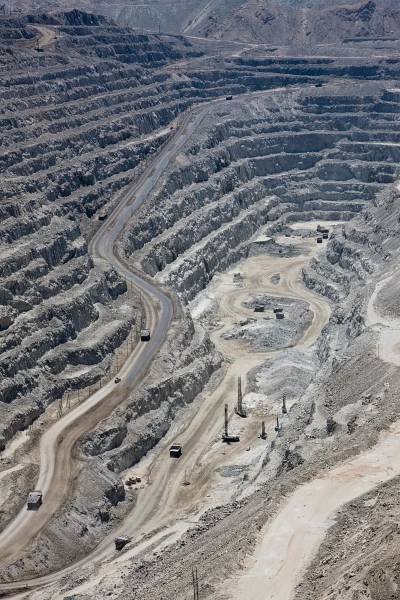 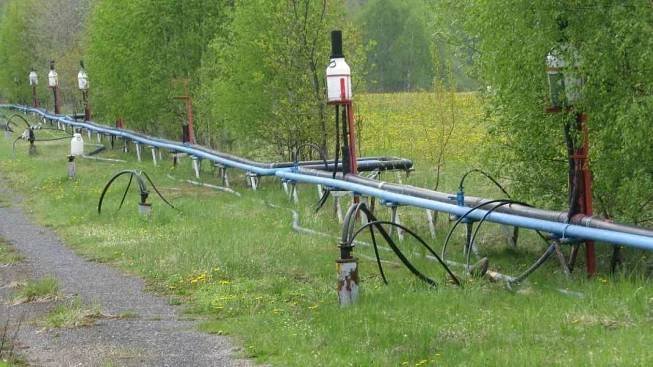 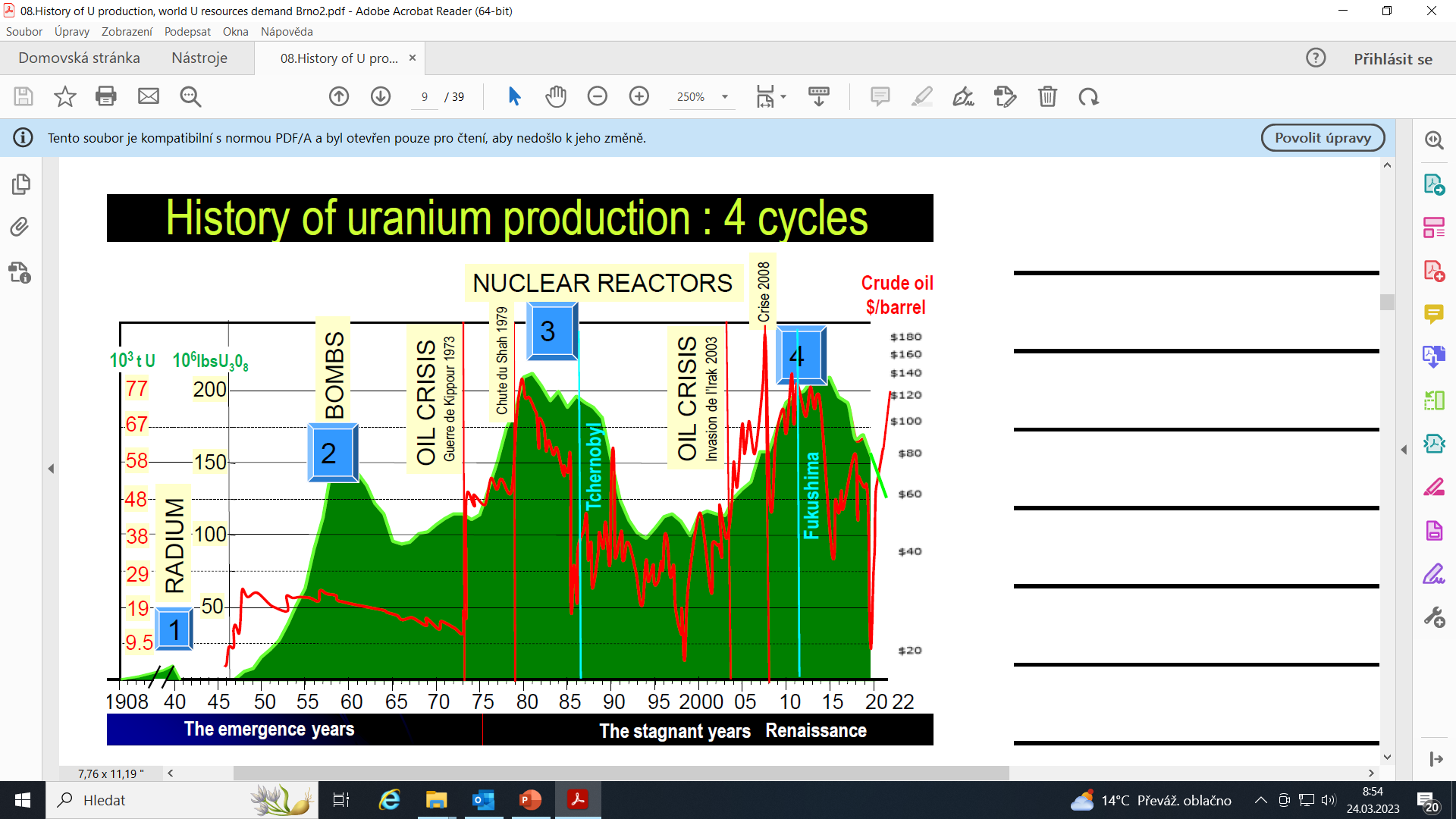 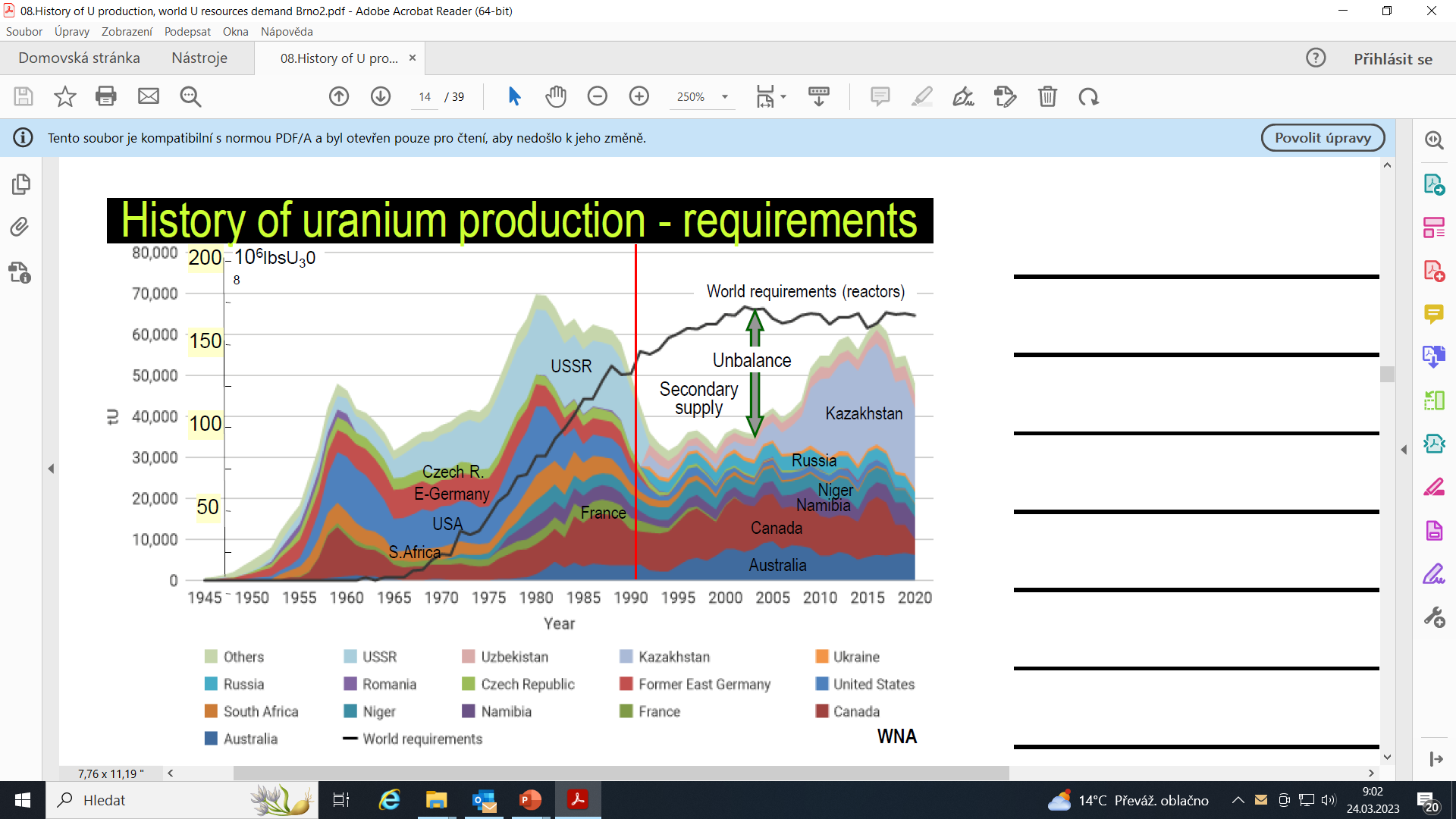 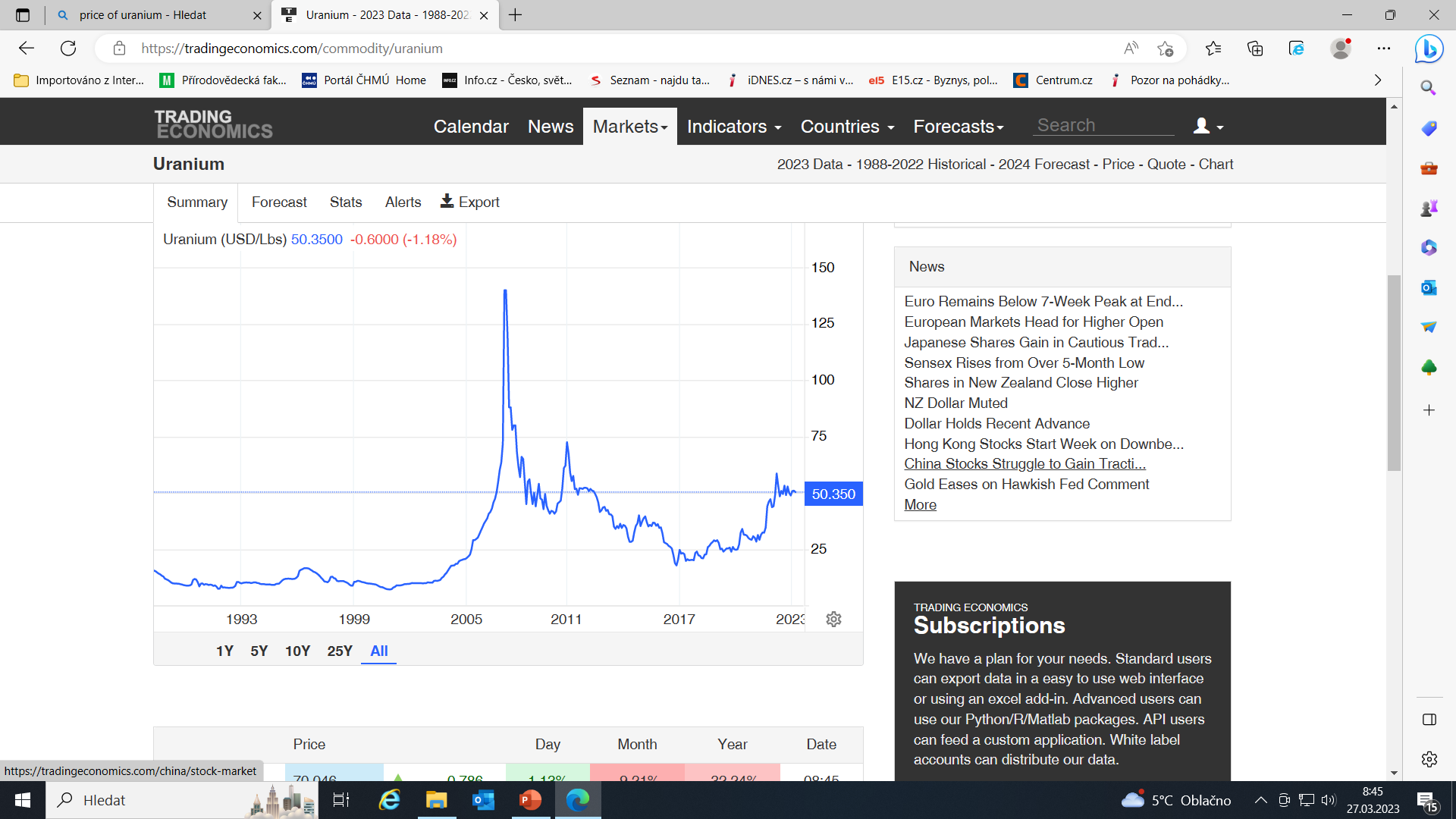 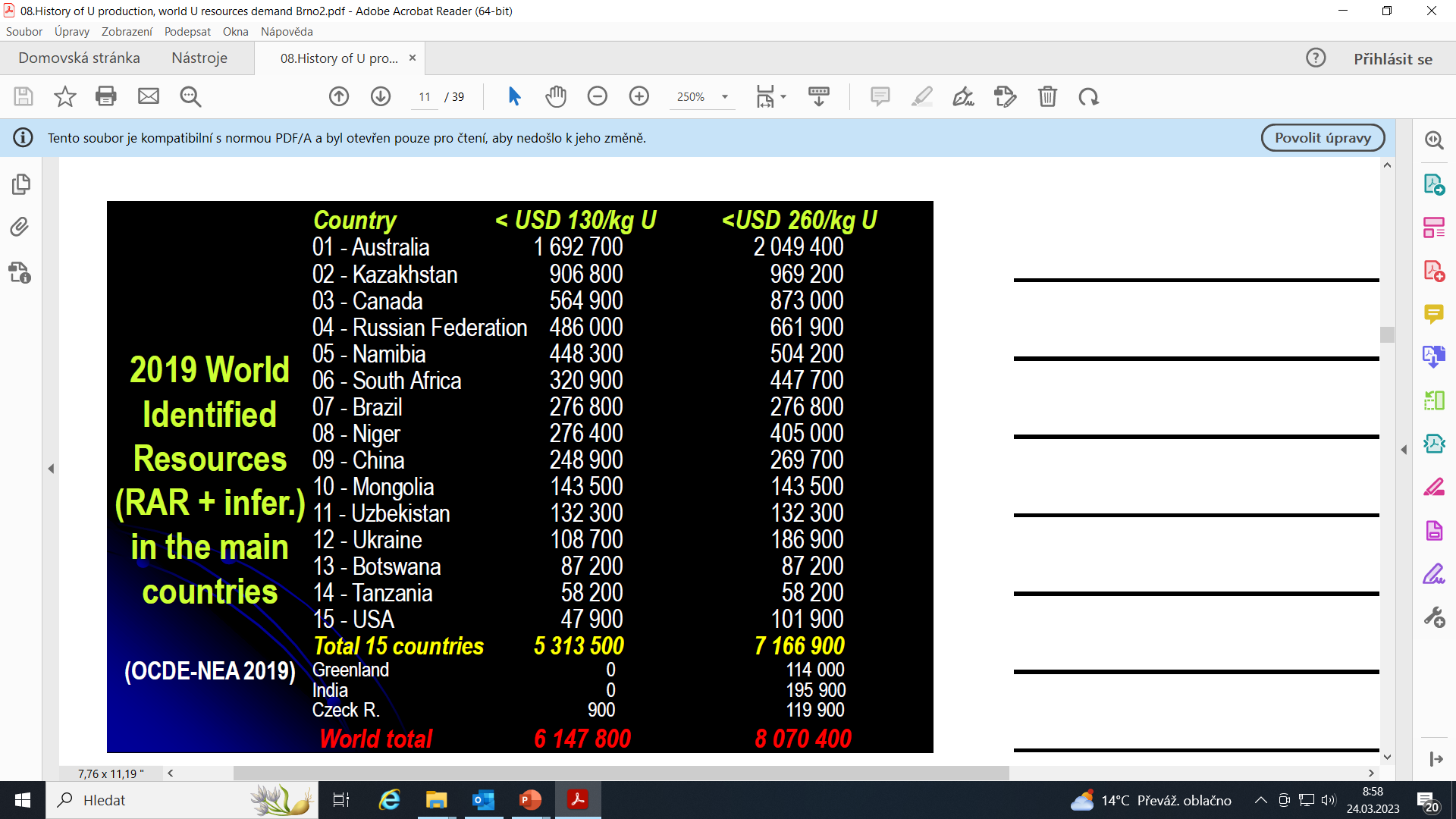 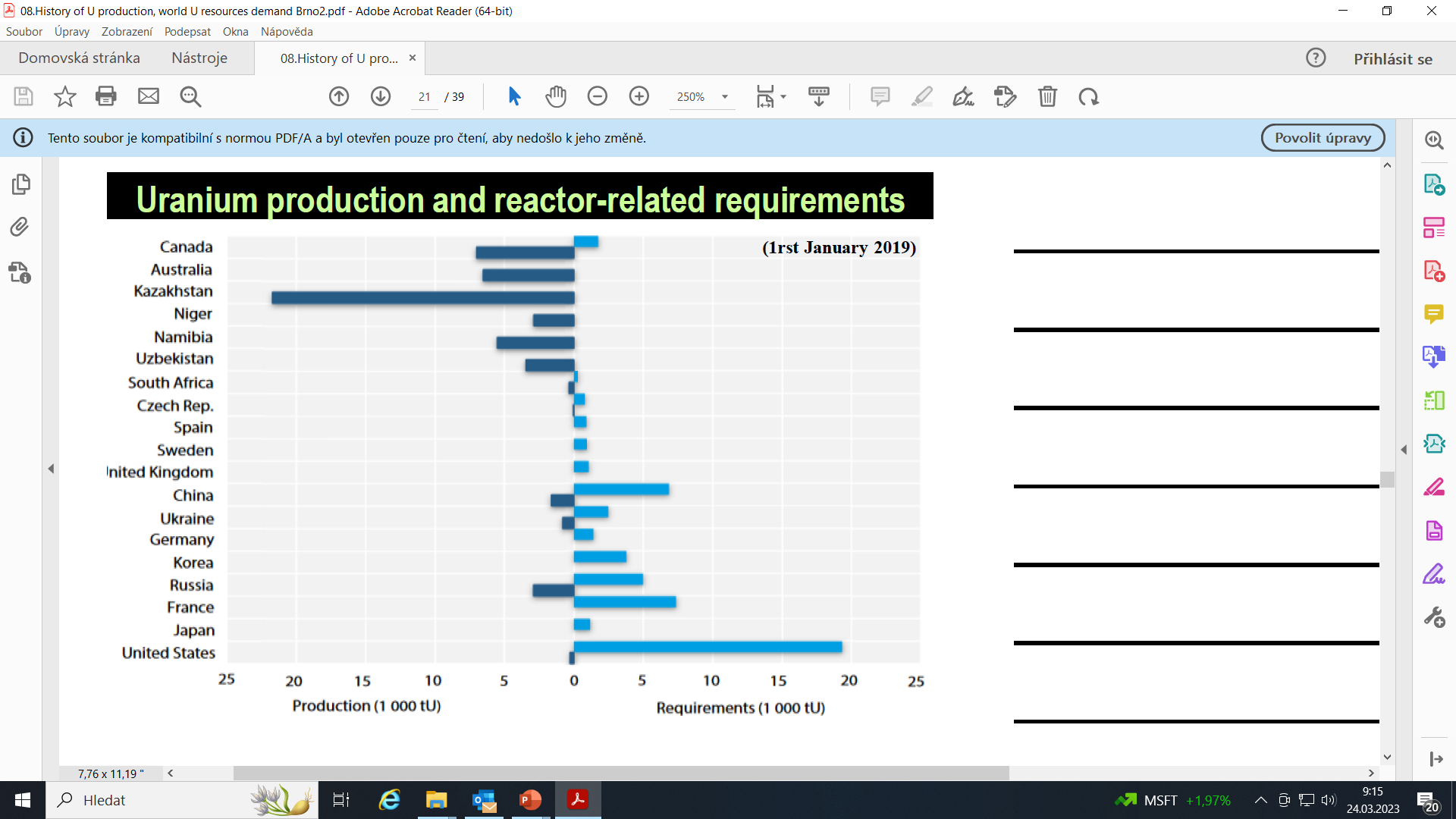 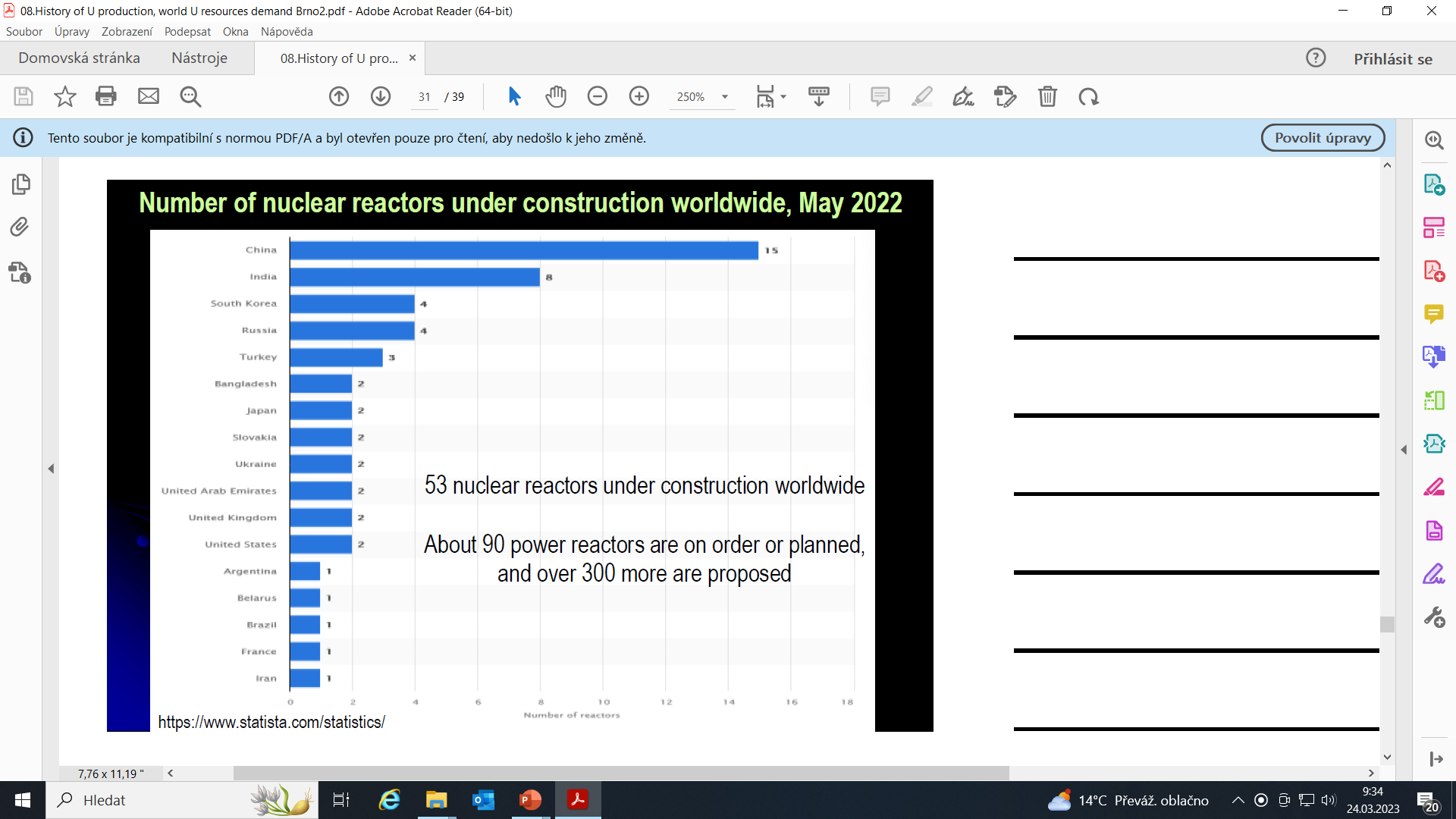 Rusko hrozí úplným koncem dohody o jaderných zbraních. Riziko konfrontace s USA prý roste
Příspěvek od: Jan Hrabě • před 11 min

"Pokud budou Spojené státy pokračovat v současném kurzu konfrontace s Ruskem a eskalaci směrem k přímému vojenskému konfliktu, pak může být osud dohody Nový START zpečetěn," prohlásil Jermakov. 

Rusko přerušilo účast na smlouvě Nový START, kterou v roce 2010 podepsali v Praze tehdejší prezidenti obou velmocí Barack Obama a Dmitrij Medveděv. Dohoda upravuje limity pro jaderné arzenály a má platit do roku 2026.